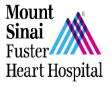 Cardiac Cath Lab Volume at MSH
Procedures Over Last Five Years
Total Cath Lab Procedure Volume
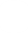 Cath Only
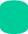 Interventions
Biopsies
0.34%
4.0%
N
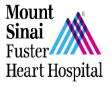 Interventional Volume & Major Complications 2019-23
Endovascular Interventions (PTA)
Coronary Interventions (PCI)
Major complication:  N = 25      13        16         19          16
Major complication:  N =    0          1           0            0              1
14.3%
0.76%
N
N
TAVR/TAVI
Valvuloplasty (BAV/BMV)
Major complication:  N =  10         15           15        12            15
Major complication:  N = 3        4           1            1            0
1.75%
2023
Septal Ablation = 6
MitraClip = 101  
TMVR = 8
TriClip = 12
TTVR = 2  
PFO/ASD Closure = 30
LAAO = 7
26.4%
N
N
BMV-13      BMV-8      BMV-5       BMV-3         BMV-8
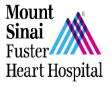 Safety of PCI at MSH Cath Lab
MSH: Temporal Trends in Complications of PCI
2019 (n= 3701)
2020 (n= 2989)
2021 (n= 3828)
2022 (n= 3412)
2023 (n= 3438)
For last 5 yrs+;
<0.4% in-hospital mortality
<0.1% need for urgent CABG
<1.0% major complications of PCI
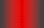 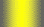 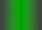 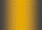 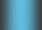 3429 of 3438 pts in 2023 were discharged alive
%
CS death: 2
n=8
n=8
n=13
n=13
n=9
In-hospital death                 Urgent CABG                  Q-wave/Large MI           Major Complications                                                                                             
					                                                          (death, uCABG, MI, CVA)
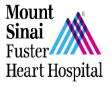 PCI Complications: MSH vs. NY State Hospitals
Mount Sinai Hospital (N=2552) 2023R-Q3
NY State Hospitals (N=54,930) 2019
%
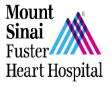 PCI Complications: MSH vs. ACC-NCDR Hospitals 
2022Q3 - 2023Q2
Mount Sinai Hospital (N=3405)
ACC-NCDR Hospitals (N=1,044,414)
%
Risk-adjusted     In-hosp death           eCABG            Stroke        Risk-adjusted       LOS (days)
In-hosp death      pts w/out CS		                         in-hosp bleeding
National PCI Outcome Metrics; Major Complications
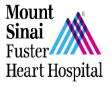 Composite: Proportion of PCI Patients with Death, eCABG, Stroke or eTVR; MSH vs. ACC-NCDR (n=1600 hospitals) for 2022Q3 - 2023Q2
<30% of the national average
%
(n= 3405)                                               (n=1,044,414)
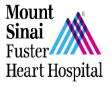 NYS-DOH Report of PCI 2017-19
Data on Top 10 Volume Centers in NY State 30-Day RAMR
NYS Total	                  157,140       1.22           0.79             3.24
http:// www.nyhealth.gov       **Risk Adjusted Mortality Rate (RAMR) significantly lower than NY statewide rate 
                                                                    *Risk-Adjusted Mortality Rate (RAMR) significantly higher than NY statewide rate
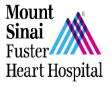 Top for safety for consecutive 24 years;
Feat no other hospital in NYS could do!
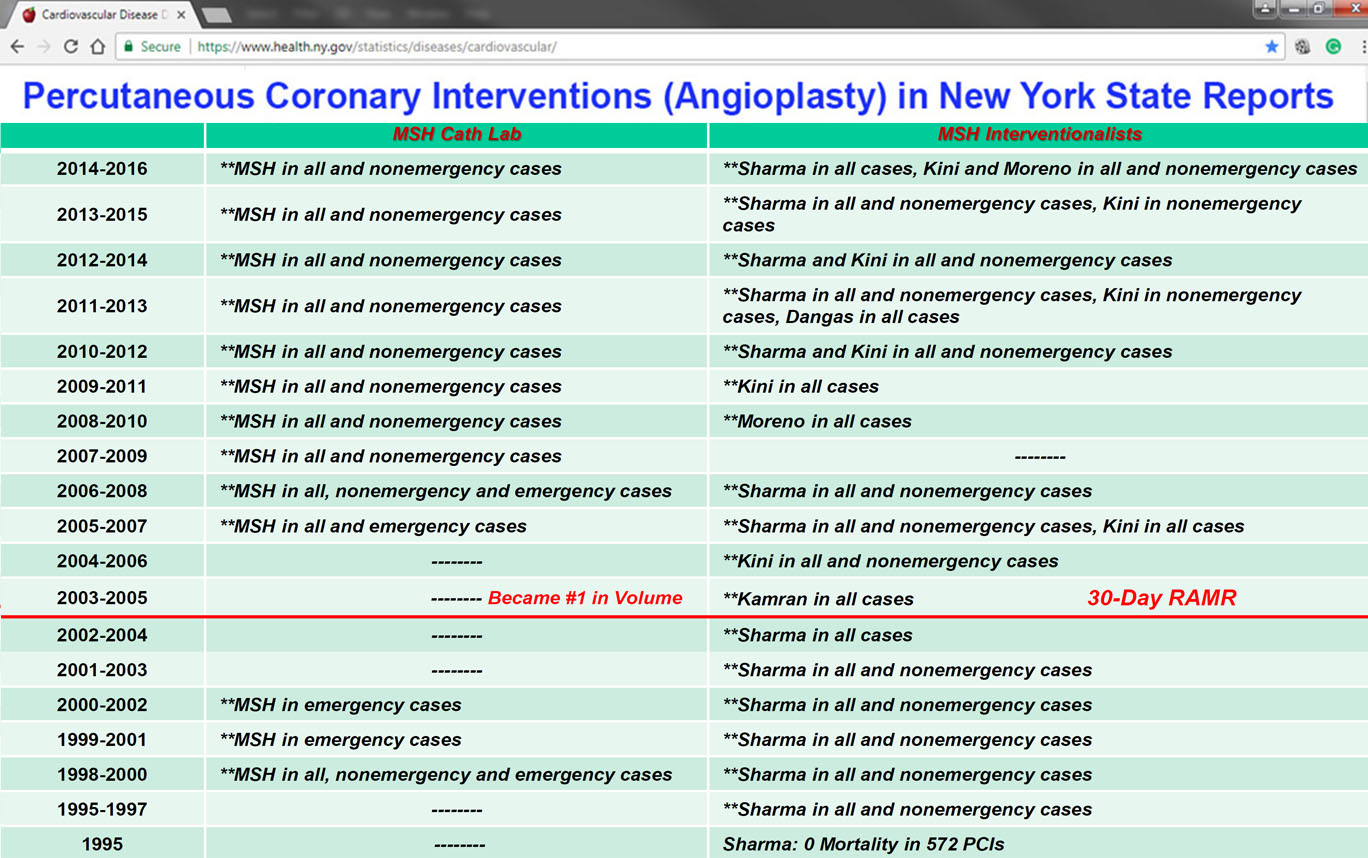 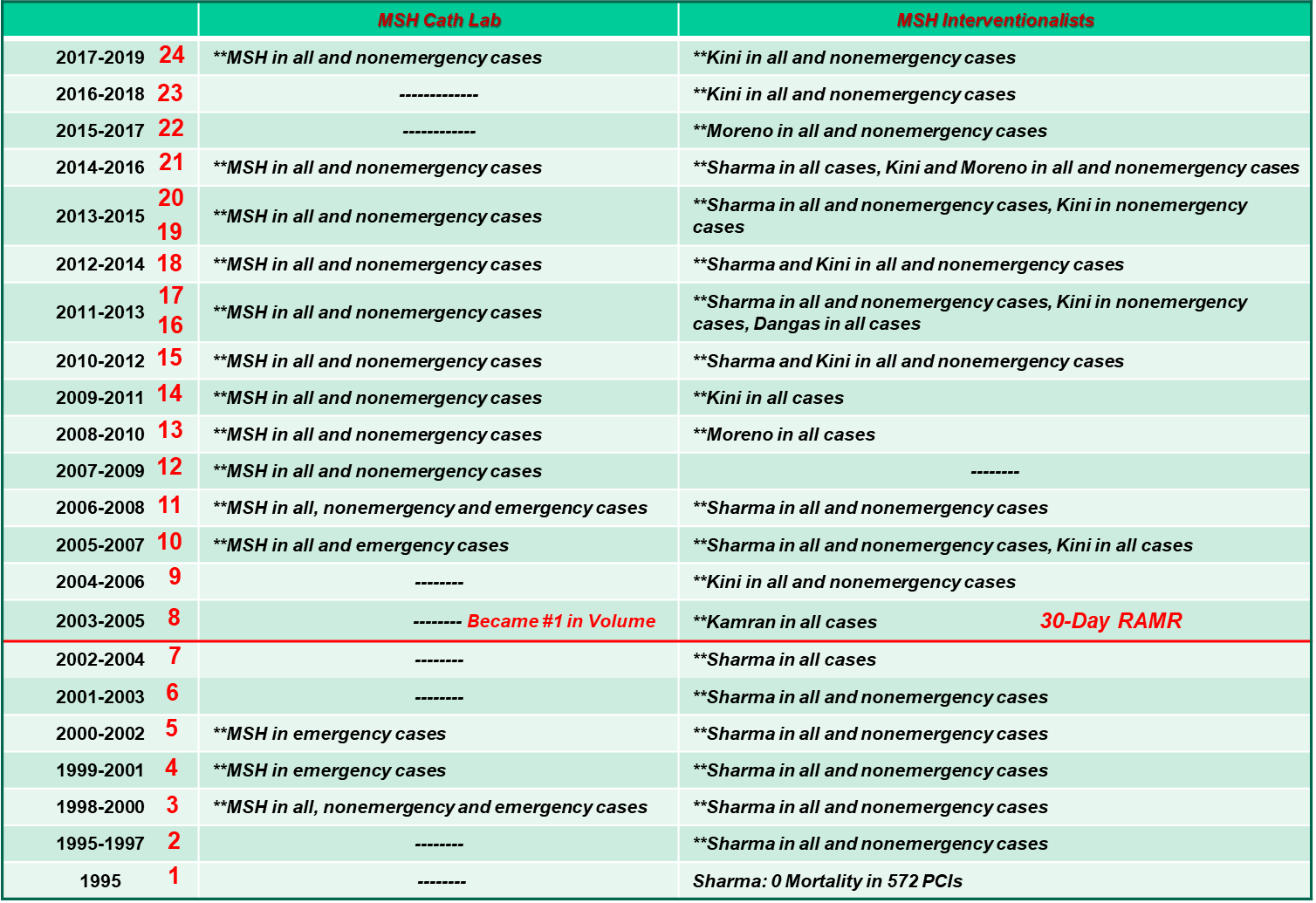 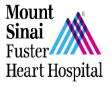 Hospital Observed, Expected and Risk-Adjusted Readmission Rates (RARR) for All PCI 
in New York State 2019
NYS Total     48,417           4,274                8.83
** MSH for all 6 consecutive reports
http:// www.nyhealth.gov   **Risk-adjusted readmission rate significantly lower than NY Statewide rate
Complex Coronary Cases Supported by:
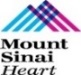 Boston Scientific Corp.
 Abbott-CSI Inc.
 Shockwave Medical Inc.
 Terumo Vascular Corp.
 Johnson & Johnson-Abiomed Inc.
 Chiesi Inc.
 Haemonetics-Cardiva Inc.
 Acist Medical System.
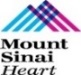 Disclosures
Samin K. Sharma, MD, MSCAI, FACC
      Nothing to disclose
Annapoorna S. Kini, MD, MRCP, FACC
	Nothing to disclose
Sameer Mehta, MD, FACC (Moderator)
	Nothing to disclose
CCC Live Case # 175
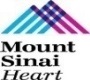 Present Clinical Presentation
Presented with new onset CCS class II angina and stress MPI for mild inferior and lateral, lateral and apical ischemia. cCTA revealed calcific 3 V CAD
Patient Demographics
67 yrs, Male
CAD Risk Factors
Controlled hypertension
H/o cardiac arrest 2013
SAQ-7 score: 62, Asthma
Clinical Variables
Echo with 58% EF and no valvular disease
Medications
Aspirin, Amlodipine, Metoprolol XL, Rosuvastatin
Cath: Cardiac cath on 12/18/2023 revealed severely calcified 3 V CAD; multiple  calcified 80-99% lesions in RCA, 100% LCx-OM1 & LVEF 60%, Syntax score 35. Pt was referred for CABG but declined after heart team discussion due to patients' wishes & planned for MV PCI.
Plan: Now planned for complex PCI of multiple calcified RCA lesions using rotational atherectomy + IVL (RotaTripsy) & multiple DES.
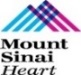 AUC 2017: Two or Three-Vessel Disease
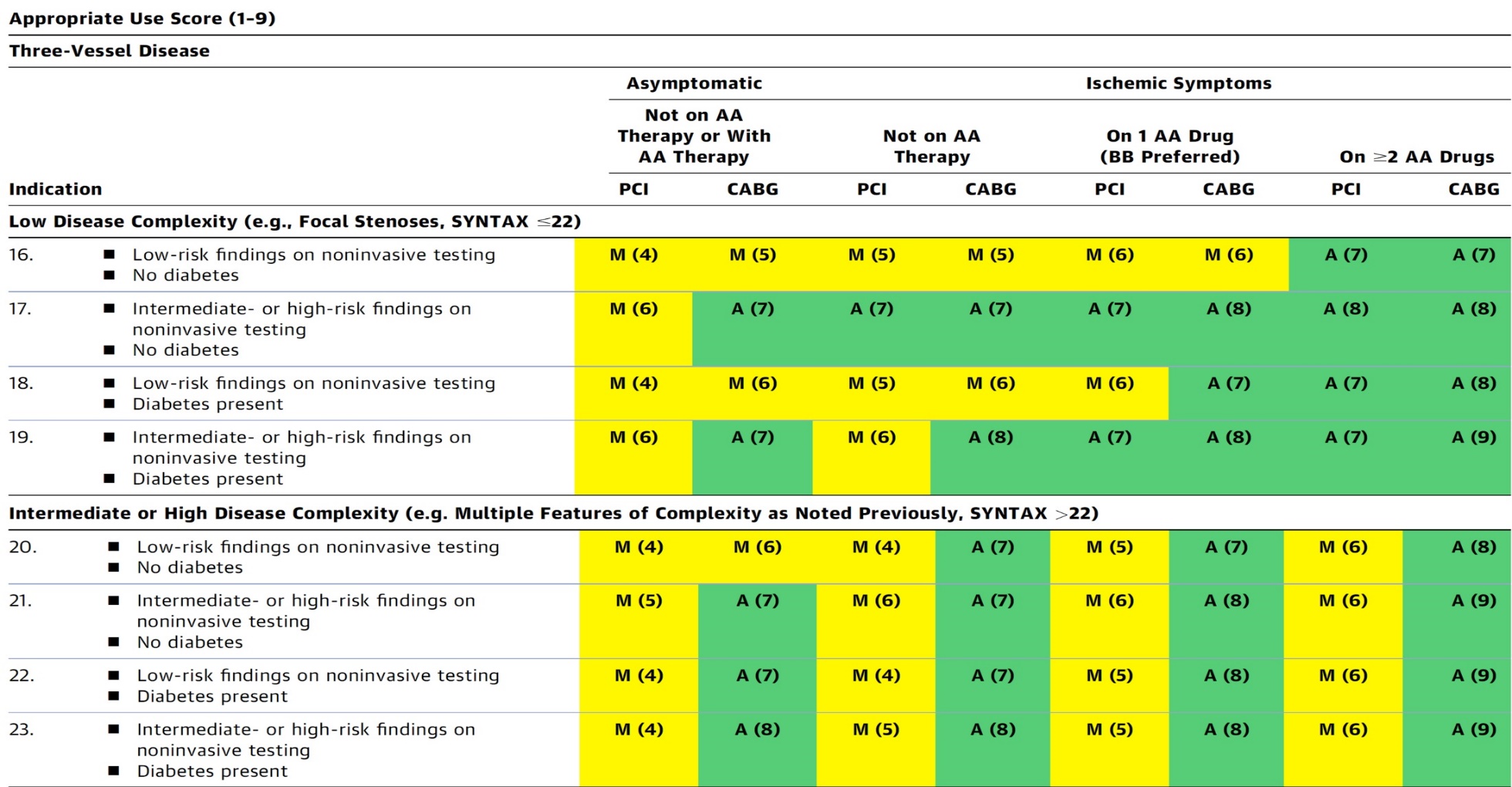 Patel et al., J Am Coll Cardiol 2017;69:2212
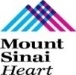 Latest Issues in Coronary Intervention
Recent Interventional Trials and Publications:
    MINT Trial, COCOA Trial, FLAVOUR Trial- Sex
     Impact, ISAR-DESIRE 3 Trial- 10Yrs

             
 Focused review of the month
 Benefits of PCI in Stable CAD on no antianginals:
      A Placebo Controlled Trial of Percutaneous Coronary 
      Intervention for Stable Angina; ORBITA 2 Trial
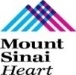 Latest Issues in Coronary Intervention
Recent Interventional Trials and Publications:
    MINT Trial, COCOA Trial, FLAVOUR Trial- Sex 
     Impact, ISAR-DESIRE 3 Trial- 10Yrs

             
 Focused review of the month
 Benefits of PCI in Stable CAD on no antianginals:
      A Placebo Controlled Trial of Percutaneous Coronary 
      Intervention for Stable Angina; ORBITA-2 Trial
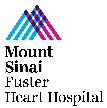 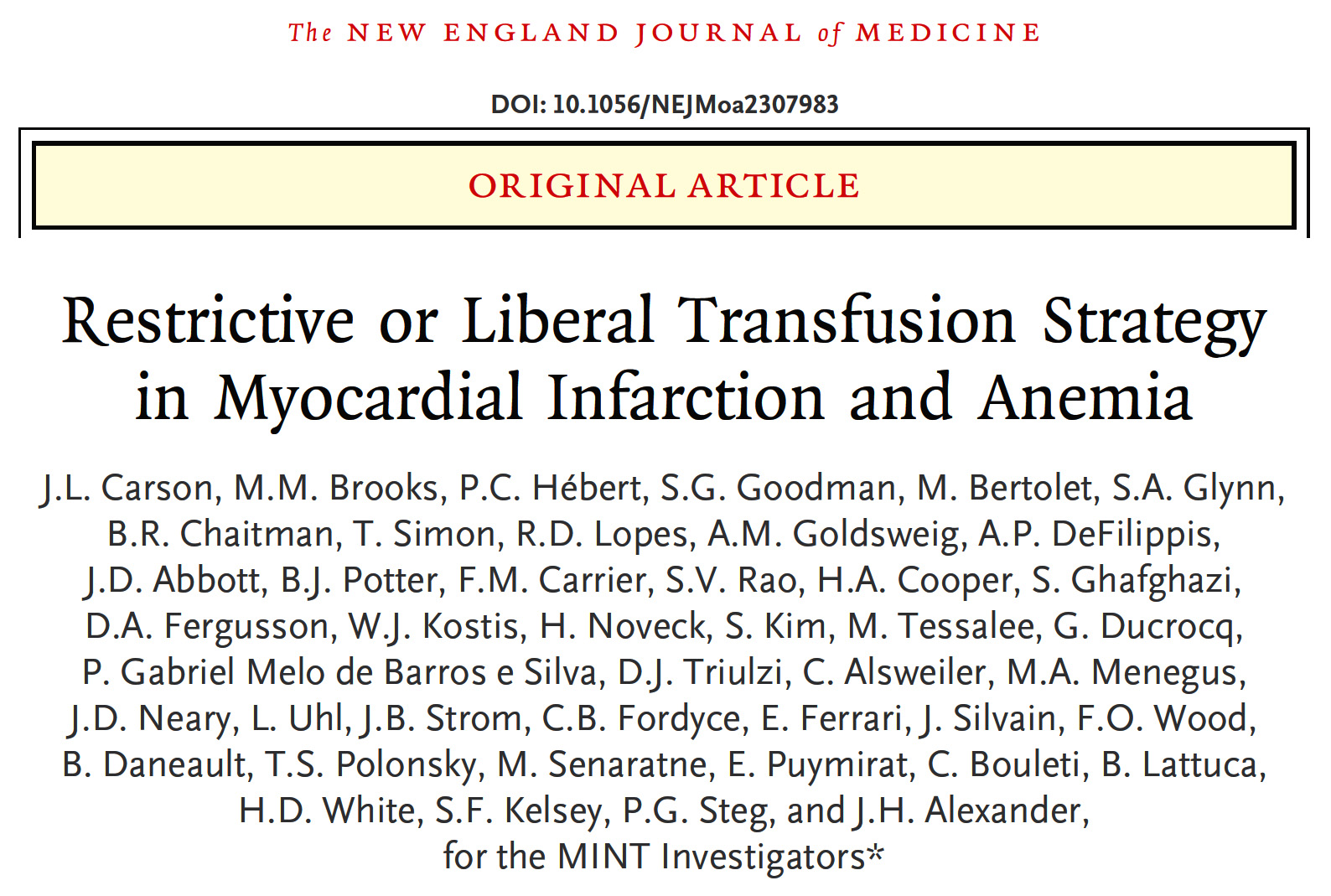 Myocardial Ischemia and Transfusion  (USA)
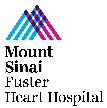 MINT Trial: Background
Low blood count (Anemia) is common in pts with MI
Normal hemoglobin level 13G in men, 12G in women

Indications for red blood cell transfusion in MI patients are controversial

Liberal transfusion -Transfuse at higher blood level: 10G

Restrictive transfusion -Transfuse at lower blood level: 7 to 8G
 
Trials in other clinical settings suggest use of restrictive transfusion is safe
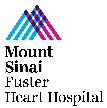 MINT Trial: Objective
To determine whether the risk of death or MI differed using less blood transfusions and lower hemoglobin level of 7 to 8  as compared to using more blood transfusions with a hemoglobin level of 10 among patients with a heart attack and a blood count <10.
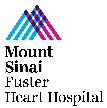 MINT Trial CONSORT Chart
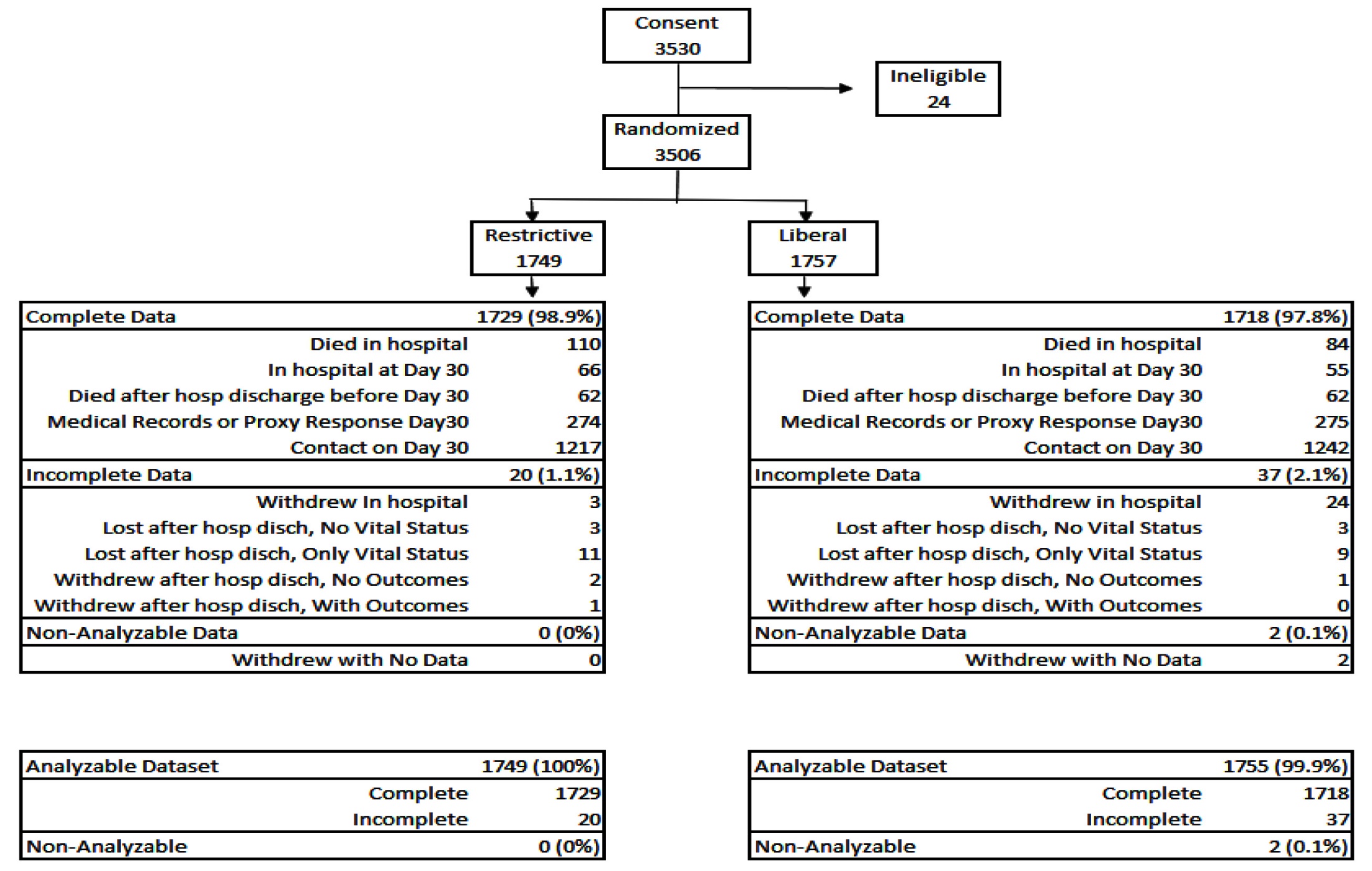 Carson et al., N Engl J Med 2023;389:2446
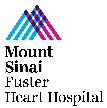 MINT Trial: Characteristics of the Patients at Baseline
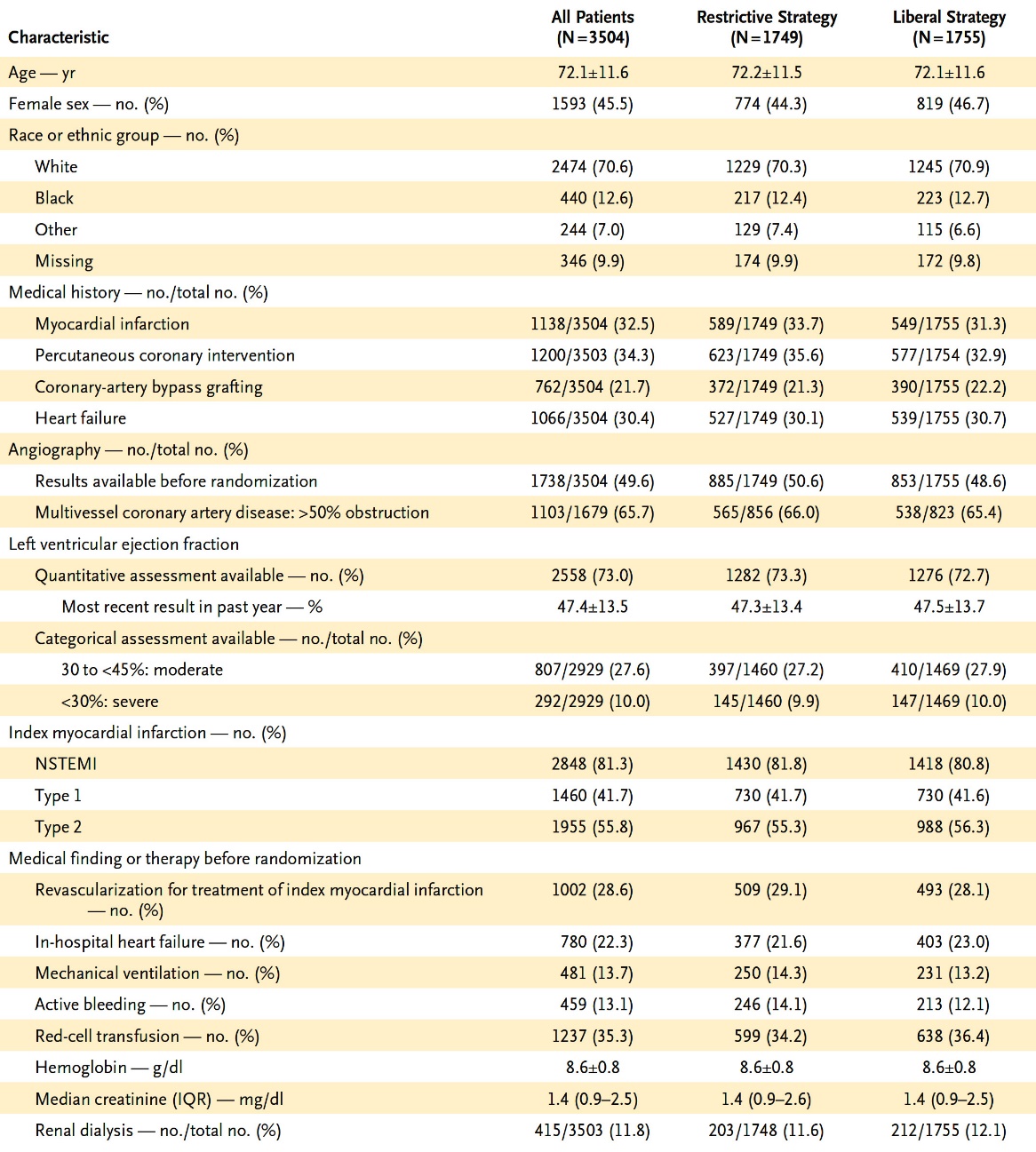 3504 patients included in analyses

Mean age = 72.1 years

Female patients = 45.5%

Type 2 MI = 55.8%

Type 1 MI = 41.7%

Pre-randomization mean Hgb level = 8.6/dL

Mean Cr level = 1.4 mg/dL
 
On ventilator = 13.7%

Renal dialysis = 11.8%
Carson et al., N Engl J Med 2023;389:2446
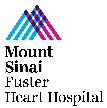 MINT Trial: Hemoglobin Level and Number of 
Units of Red-Cell Transfusions
Hemoglobin Level
Units of Blood Transfused
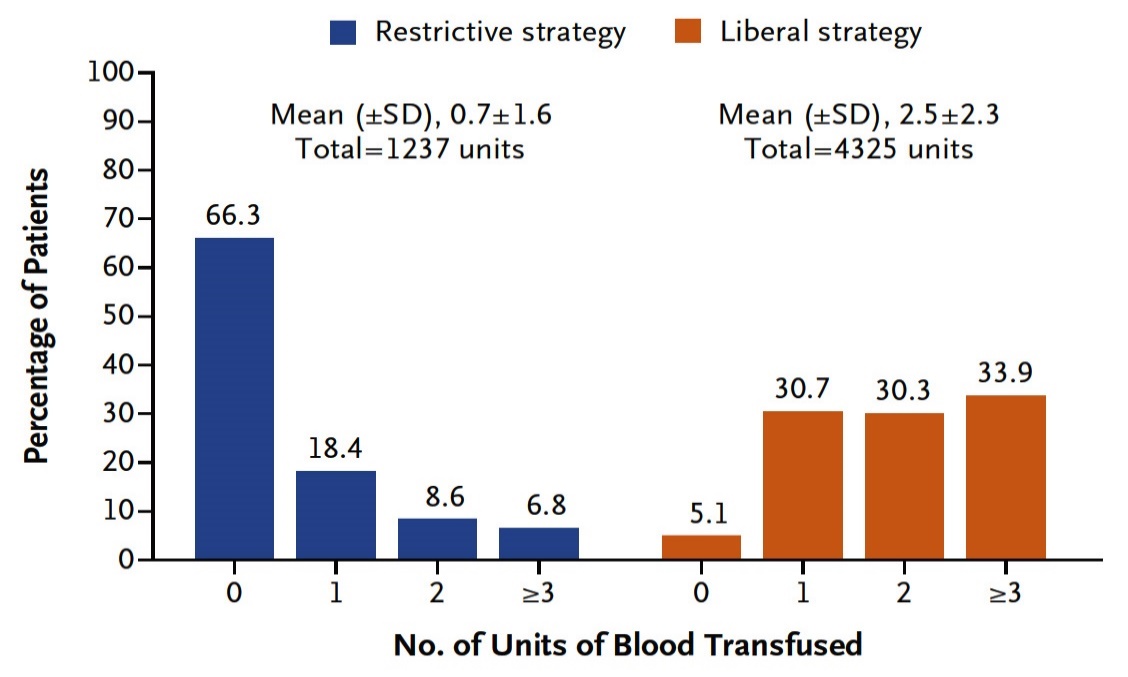 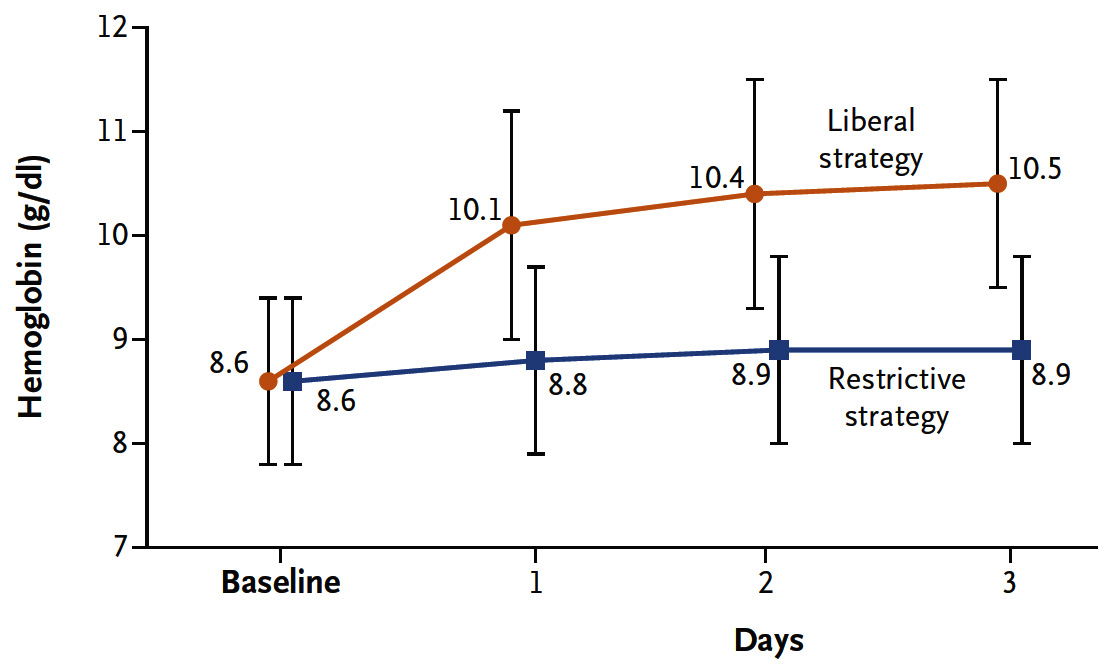 RBC transfused in liberal-strategy gp = 4325U was 3.5x the total number of RBC transfused in restrictive-strategy gp = 1237U
Mean number of RBC units that were transfused in the liberal-strategy gp was 2.5 ± 2.3, vs 0.7 ± 1.6 in the restrictive-strategy gp
Mean Hgb level lower in restrictive-strategy grp vs liberal-strategy grp by 1.3/dL (95% CI: 1.2 to 1.4) on day 1 and lower by 1.6/dL (95% CI: 1.5 to 1.7) in day 3
Carson et al., N Engl J Med 2023;389:2446
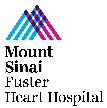 MINT Trial: Primary and Other Outcomes
at 30 Days
255
1755
295
1749
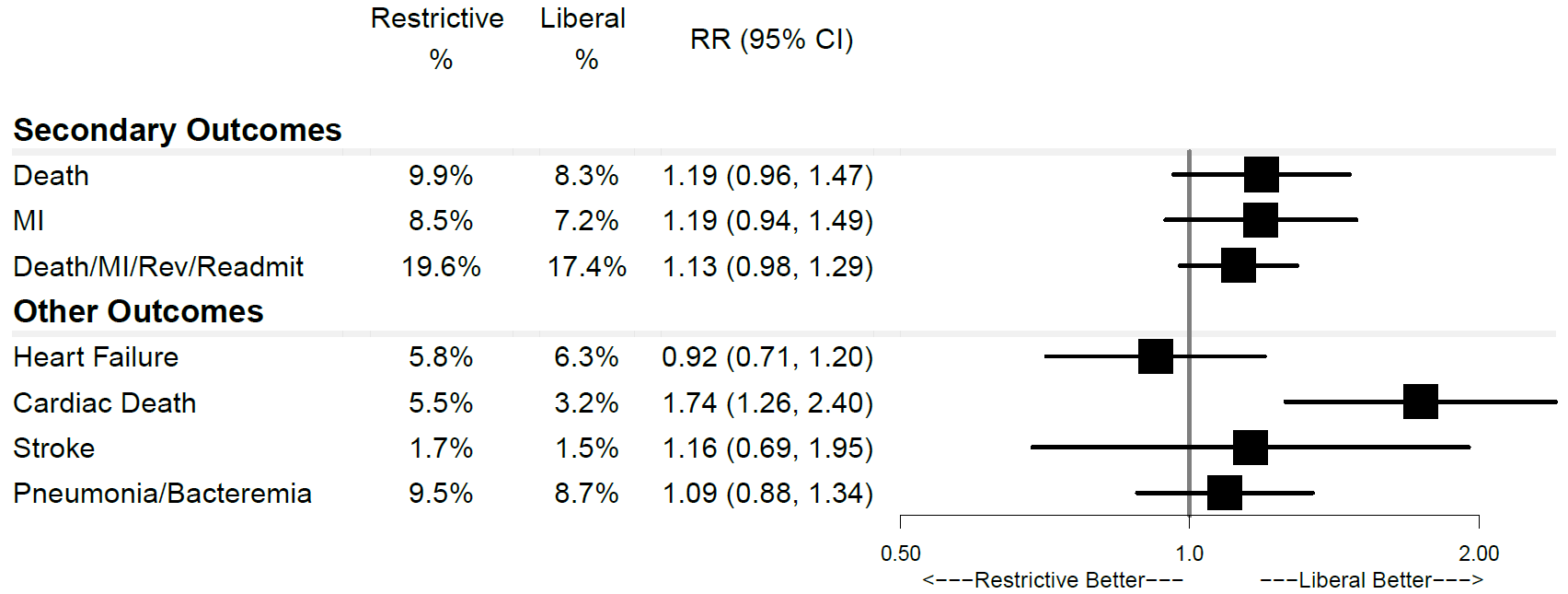 Primary Outcome: Death or MI
Restrictive    Liberal
 (n=1749)     (n=1755)
(unadjusted 
risk ratio)
P = 0.07
%
Carson et al., N Engl J Med 2023;389:2446
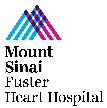 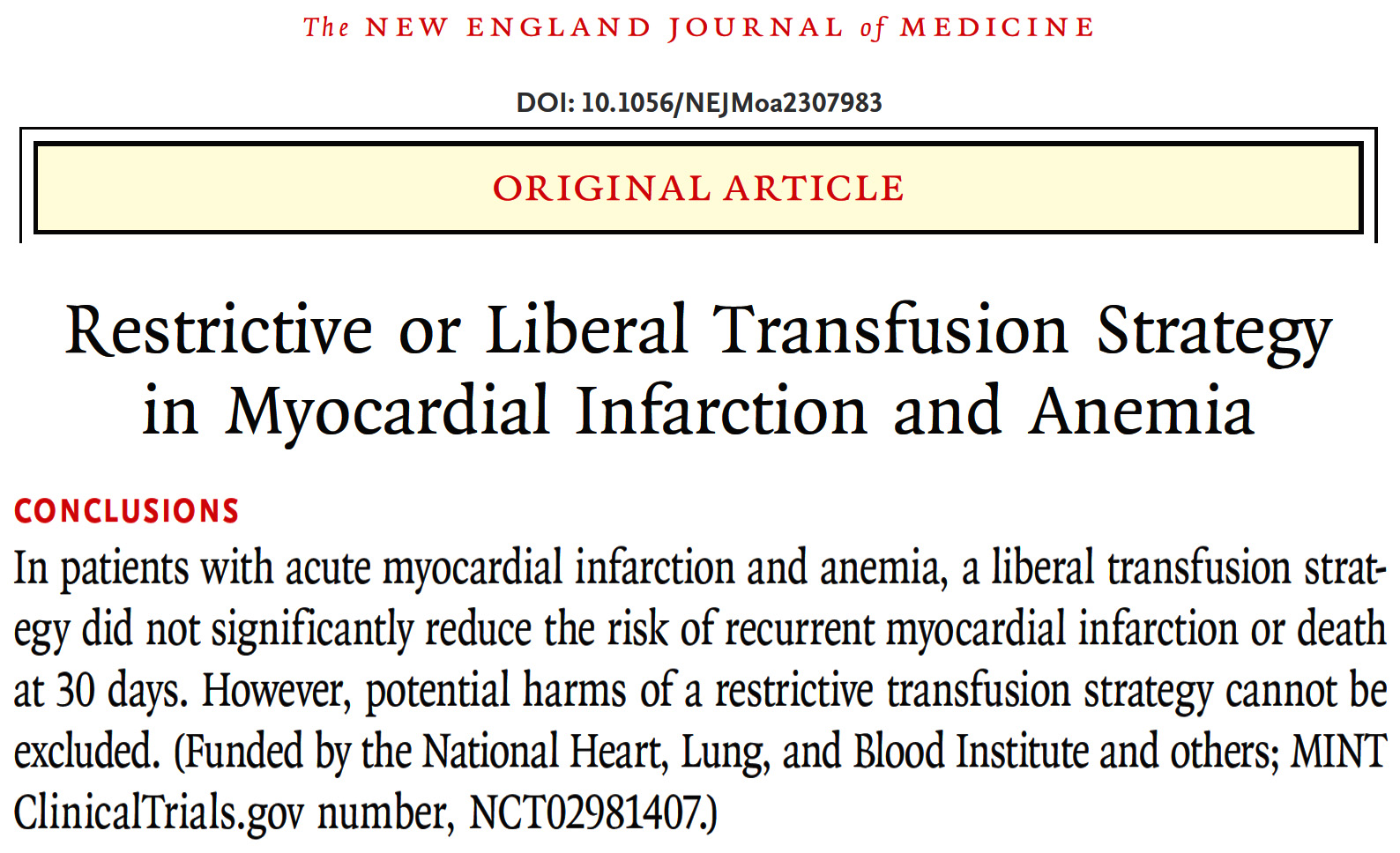 While not statistically significant, the results consistently favored a liberal transfusion strategy
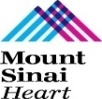 COCOA Trial
Comparison Between Optical COherence Tomography Guidance and Angiography Guidance in Percutaneous Coronary Intervention
COCOA Trial: OCT Criteria for Optimal Stent Implantation
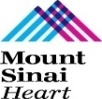 Kubo T, TCT 2023
COCOA Trial: Use of OCT Software for PCI Optimization
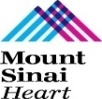 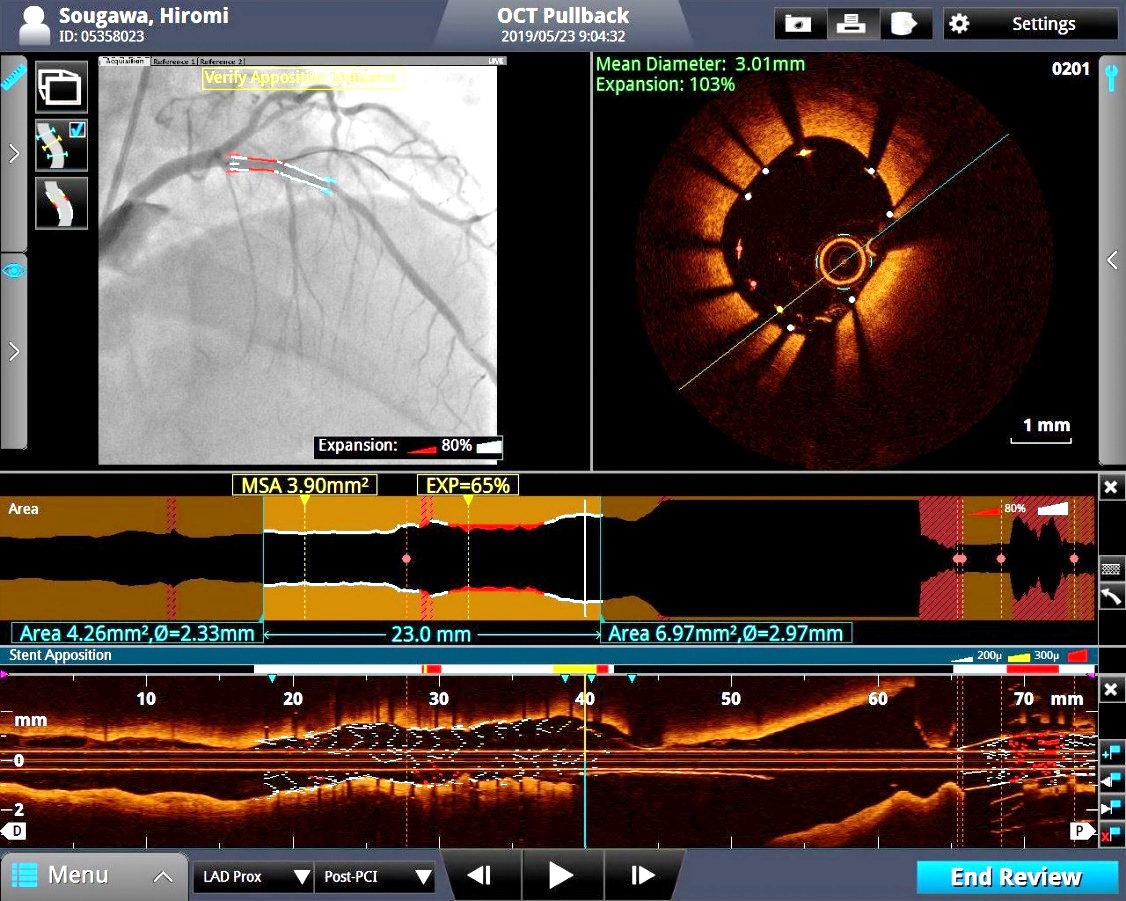 A
B
Angio-coregistration (A)
　　MSA site
     Malapposition site
　　⇒　Target of post-dilatation
Automatic measurements（C）
     MSA
     Stent expansion index
　　⇒　Underexpansion
Malapposition indicator（B・D）
　　Color cording
*
Under-expansion
C
D
Kubo T, TCT 2023
COCOA Trial: Patient Flow
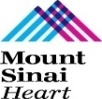 550 patients enrolled and randomized
275 allocated to angiography-guided PCI
275 allocated to OCT-guided PCI
7 excluded
   3 withdrawal of consent
   2 unable to pass OCT catheter
   2 no final OCT done
7 excluded
   1 withdrawal of consent
   1 IVUS use 
   2 unable to pass OCT catheter
   1 no final OCT done
   1 failure of OCT image storage
268 included in primary endpoint analysis
268 included in primary endpoint analysis
Kubo T, TCT 2023
COCOA Trial: Procedural Characteristics
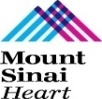 Kubo T, TCT 2023
COCOA Trial: Primary Endpoint
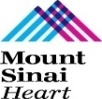 Post-PCI Minimum Stent Area
P < 0.001
(mm2)
10
5.95 ± 2.30
8
5.29 ± 1.69
6
4
2
Minimum stent area
0
Angiography-guided PCI
OCT-guided PCI
Kubo T, TCT 2023
COCOA Trial: Secondary Endpoints
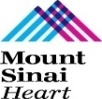 Kubo T, TCT 2023
COCOA Trial: Conclusion
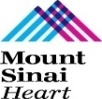 Compared to angiography-guided PCI, OCT-guided PCI had better acute stenting results, including a significantly larger minimum stent area.
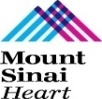 FLAVOUR Trial
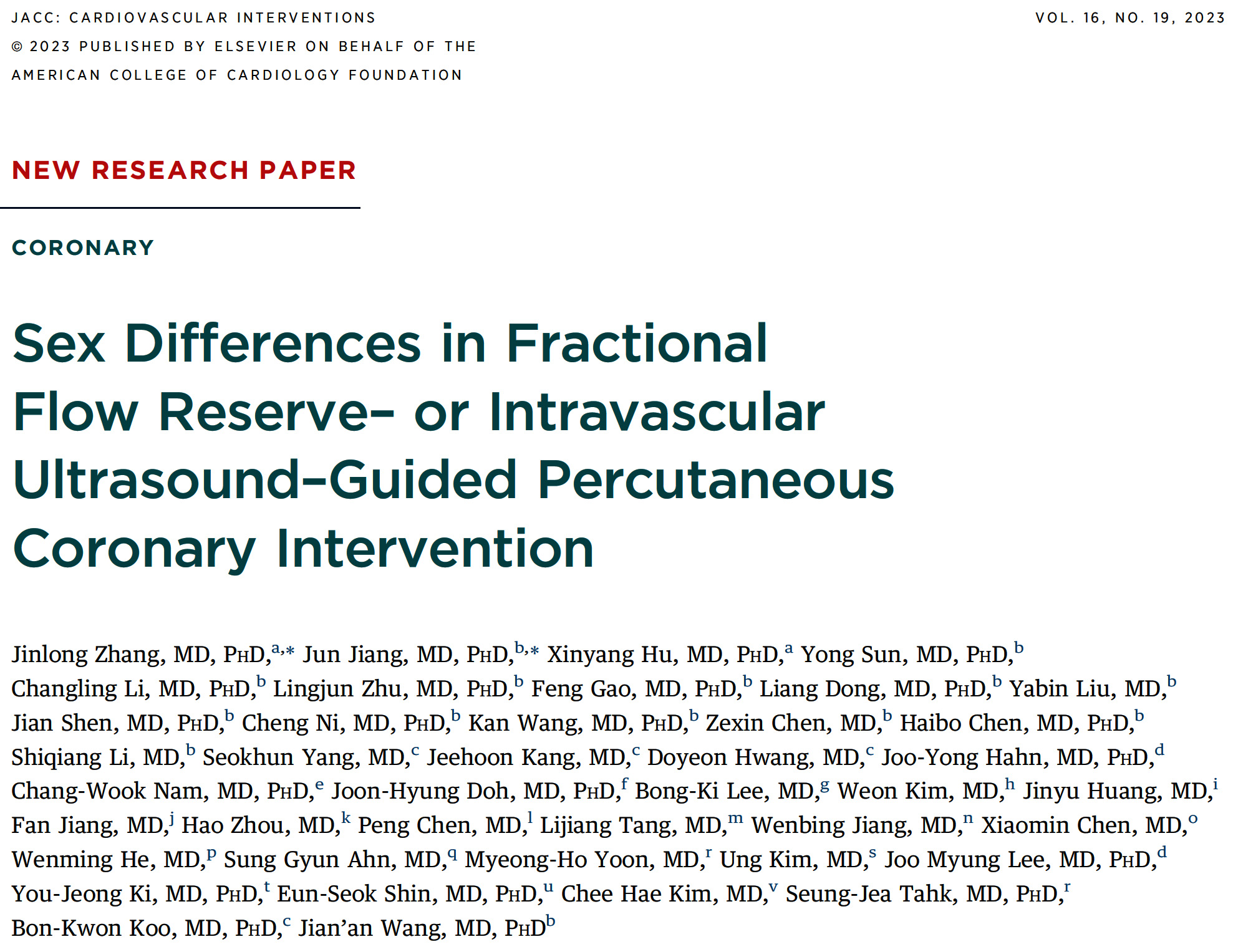 FLAVOUR TRIAL
(Fractional Flow Reserve and Intravascular Ultrasound for Clinical Outcomes in Patients with Intermediate Stenosis)
The FLAVOUR Trial: Objective & Results
To compare the efficacy of FFR-guided PCI strategy with IVUS-guided PCI strategy in patients with intermediate coronary stenosis.
Working Hypothesis
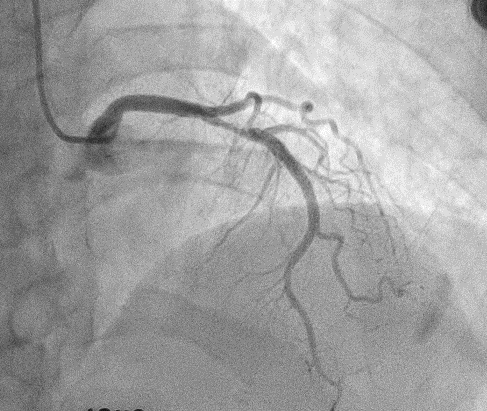 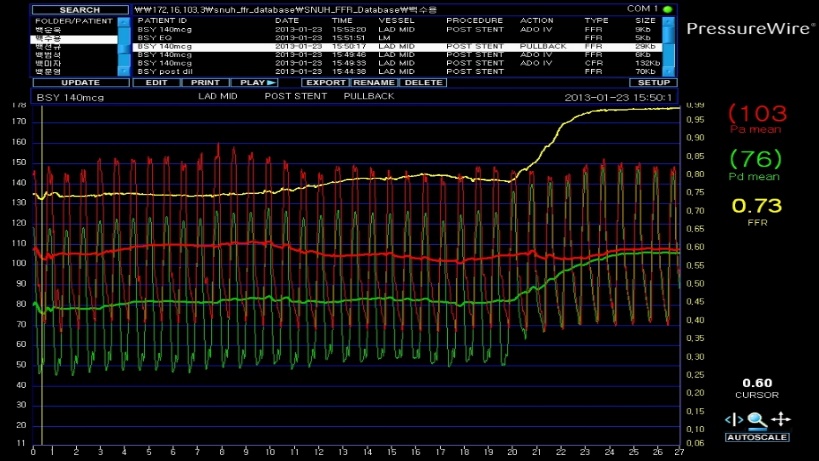 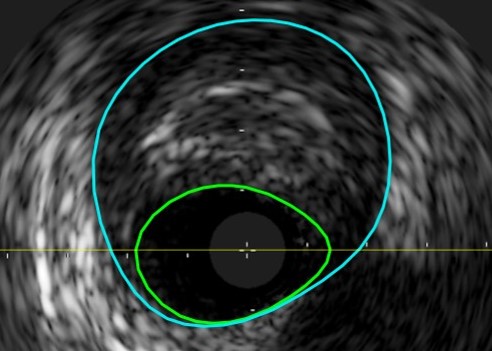 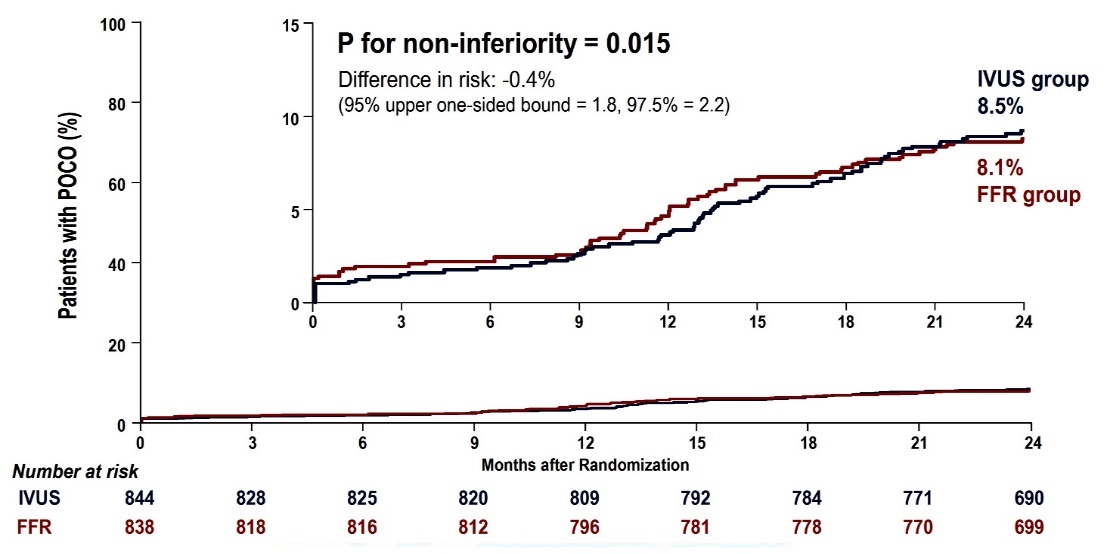 The FFR-guided PCI strategy will be non-inferior to the IVUS-guided PCI strategy in regard to clinical outcomes at 2 years
Koo et al., N Engl J Med 2022;387:779
FLAVOUR Trial: Baseline Patient Characteristics
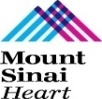 Zhang et al., J Am Coll Cardiol Intv 2023;16:2426
FLAVOUR Trial: Lesion and Procedure Characteristics
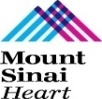 Zhang et al., J Am Coll Cardiol Intv 2023;16:2426
FLAVOUR Trial: Sex Differences in the PCI Rate
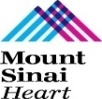 Sex Differences in PCI Rate Among Total Patients
Sex Differences in PCI Rate According to Strategy
p<0.001
PCI Rate, %
PCI Rate, %
p<0.001
p=0.008
p=0.87
p=0.001
Zhang et al., J Am Coll Cardiol Intv 2023;16:2426
FLAVOUR Trial: Primary Outcomes
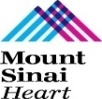 p=0.040
p=0.039
%
Zhang et al., J Am Coll Cardiol Intv 2023;16:2426
FLAVOUR Trial: Comparison of TVF Between 
Men and Women
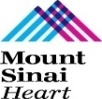 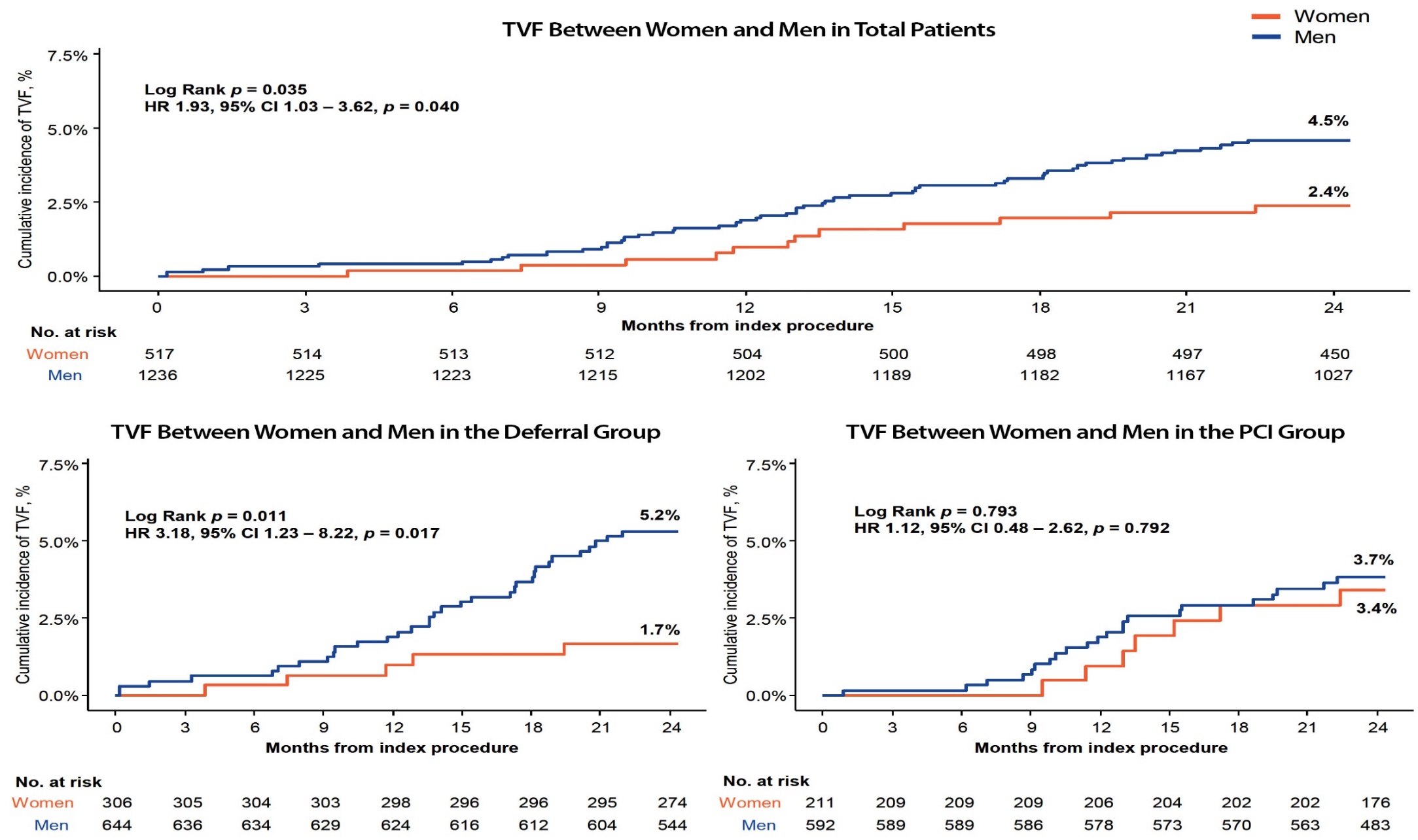 Zhang et al., J Am Coll Cardiol Intv 2023;16:2426
FLAVOUR Trial: Comparison of TVF Between Strategies According to Sex
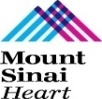 TVF Between Strategies in Women
TVF Between Strategies in Men
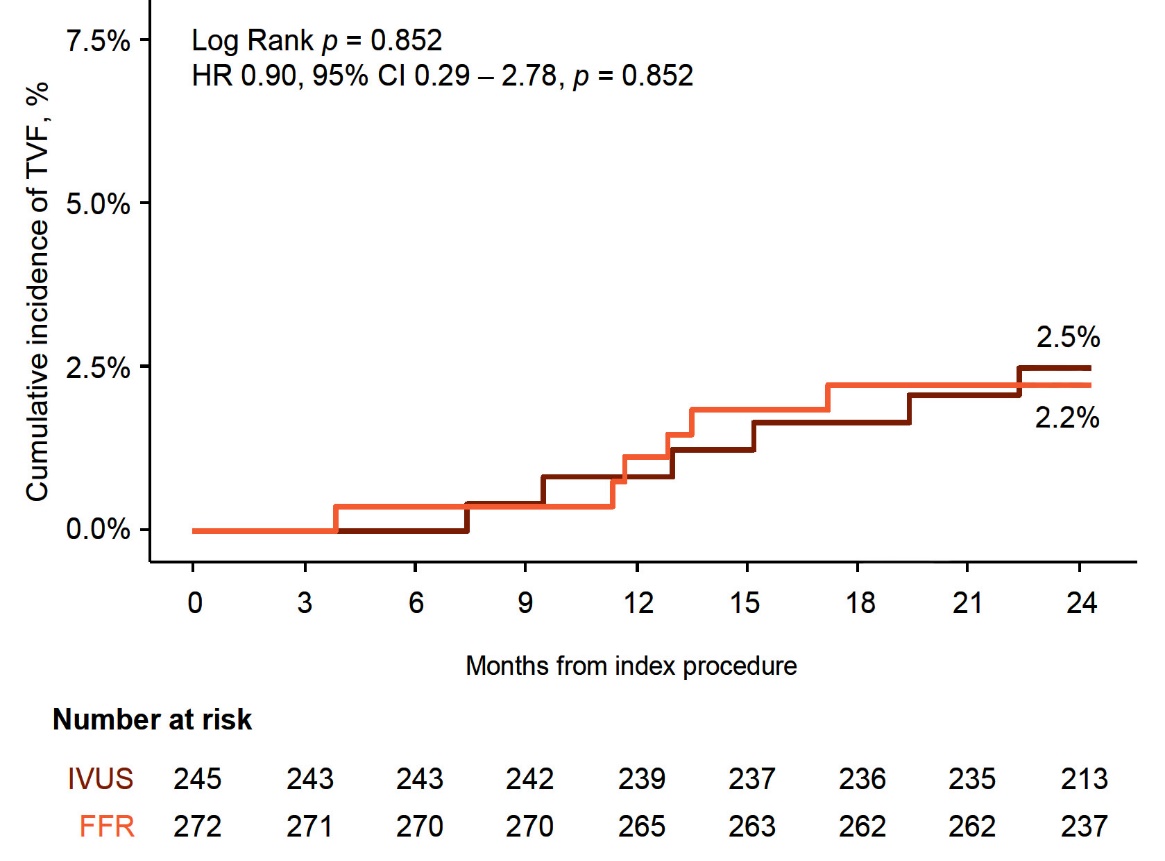 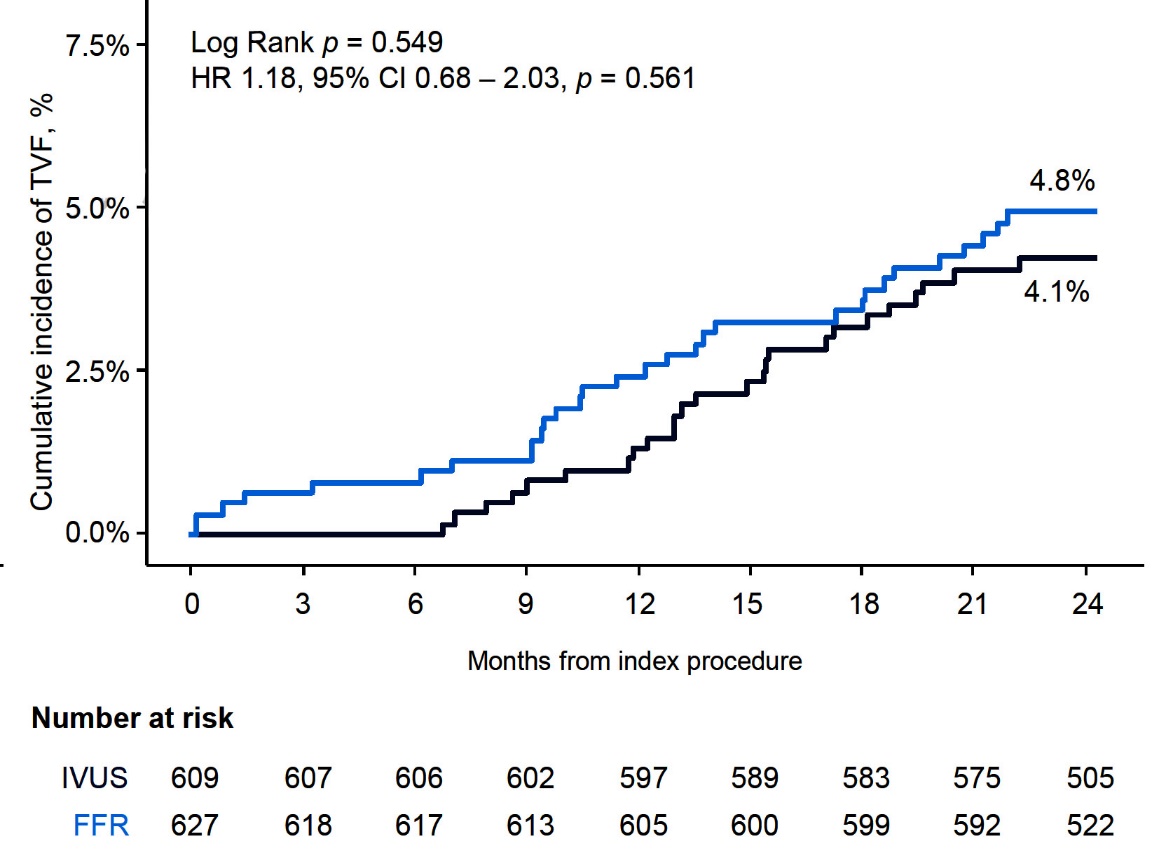 Zhang et al., J Am Coll Cardiol Intv 2023;16:2426
FLAVOUR Trial: Sex Impact on the Treatment 
and Clinical Outcomes According to IVUS and FFR
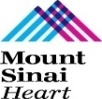 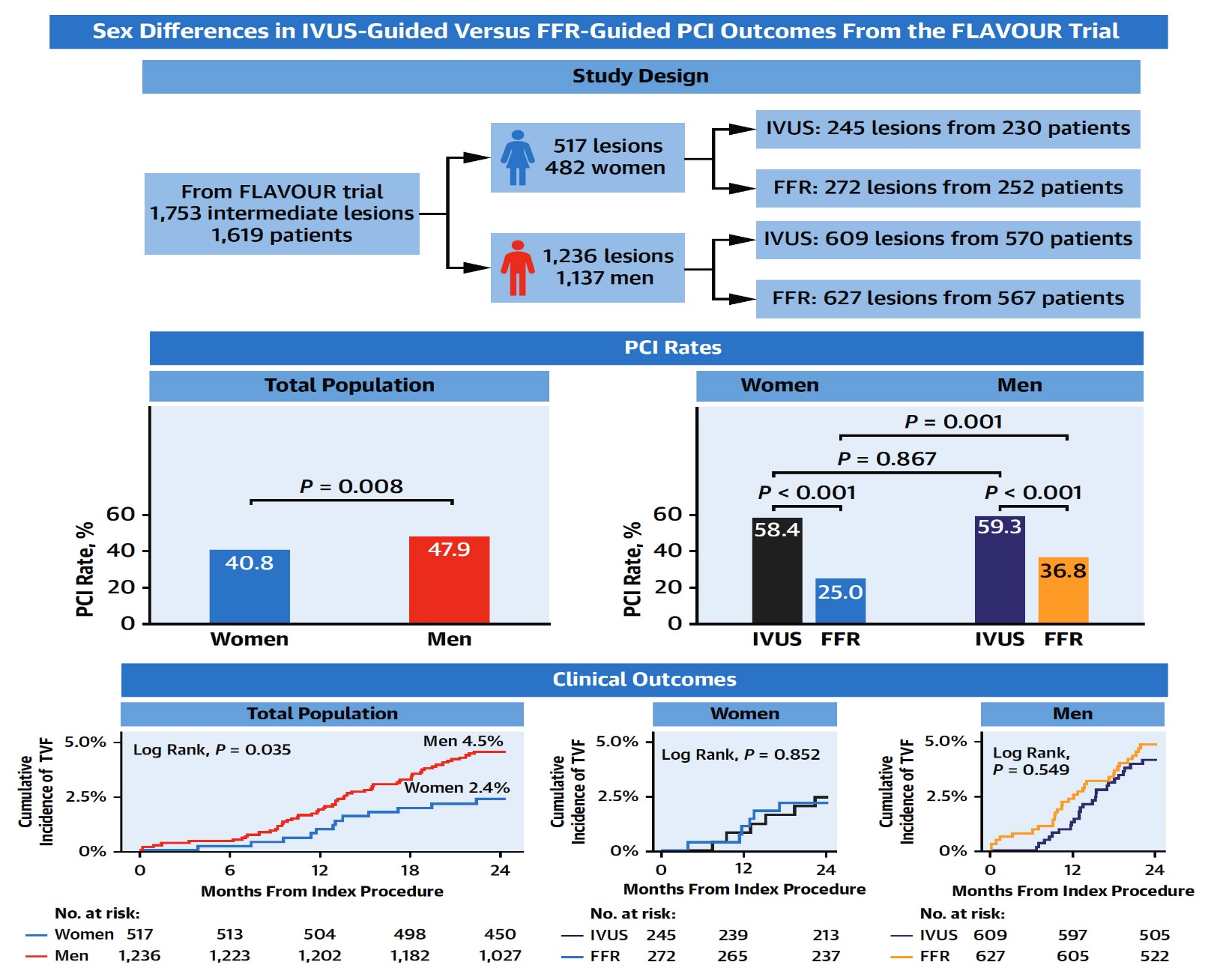 Zhang et al., J Am Coll Cardiol Intv 2023;16:2426
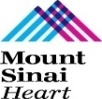 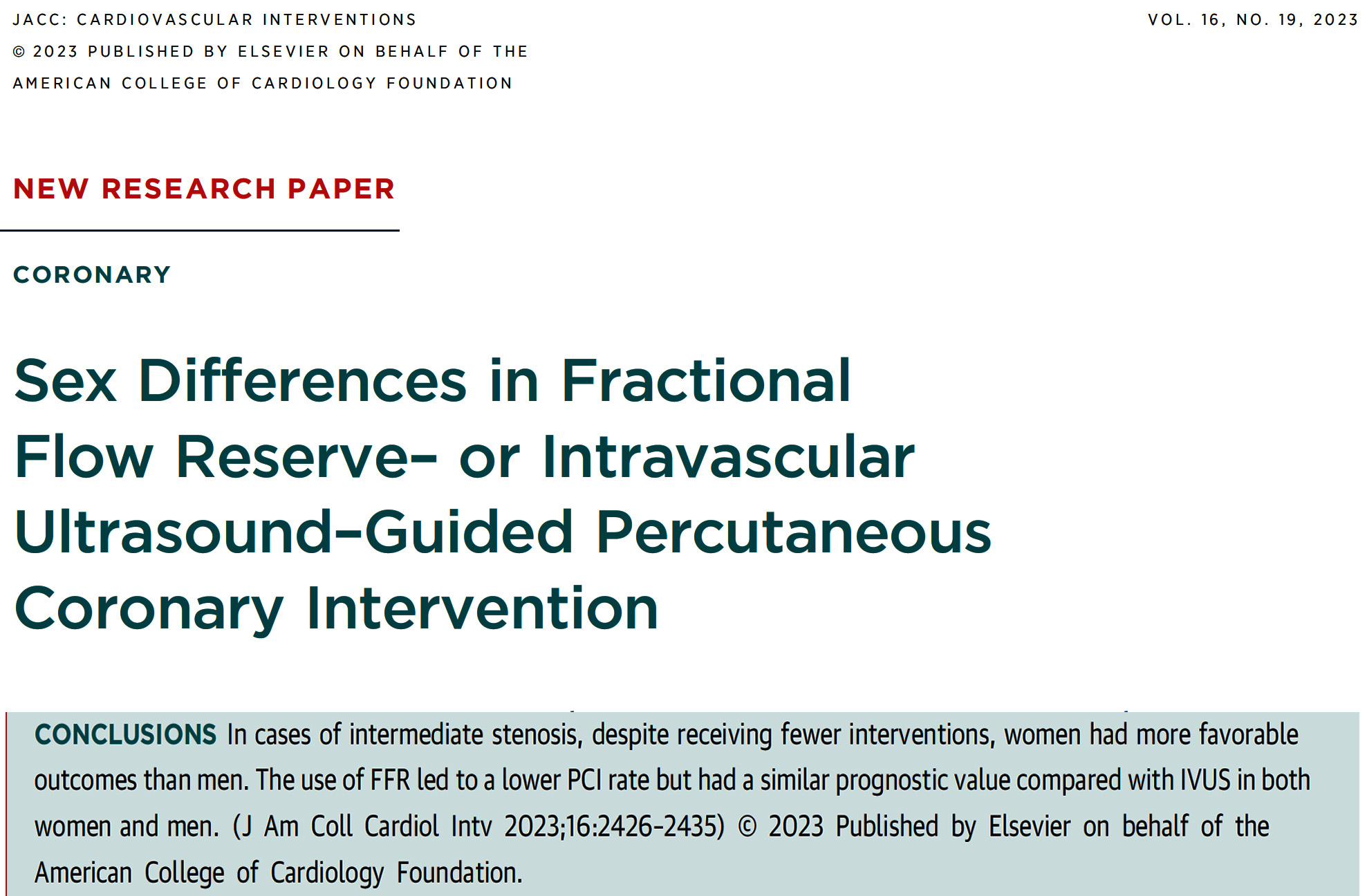 FLAVOUR TRIAL
(Fractional Flow Reserve and Intravascular Ultrasound for Clinical Outcomes in Patients with Intermediate Stenosis)
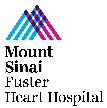 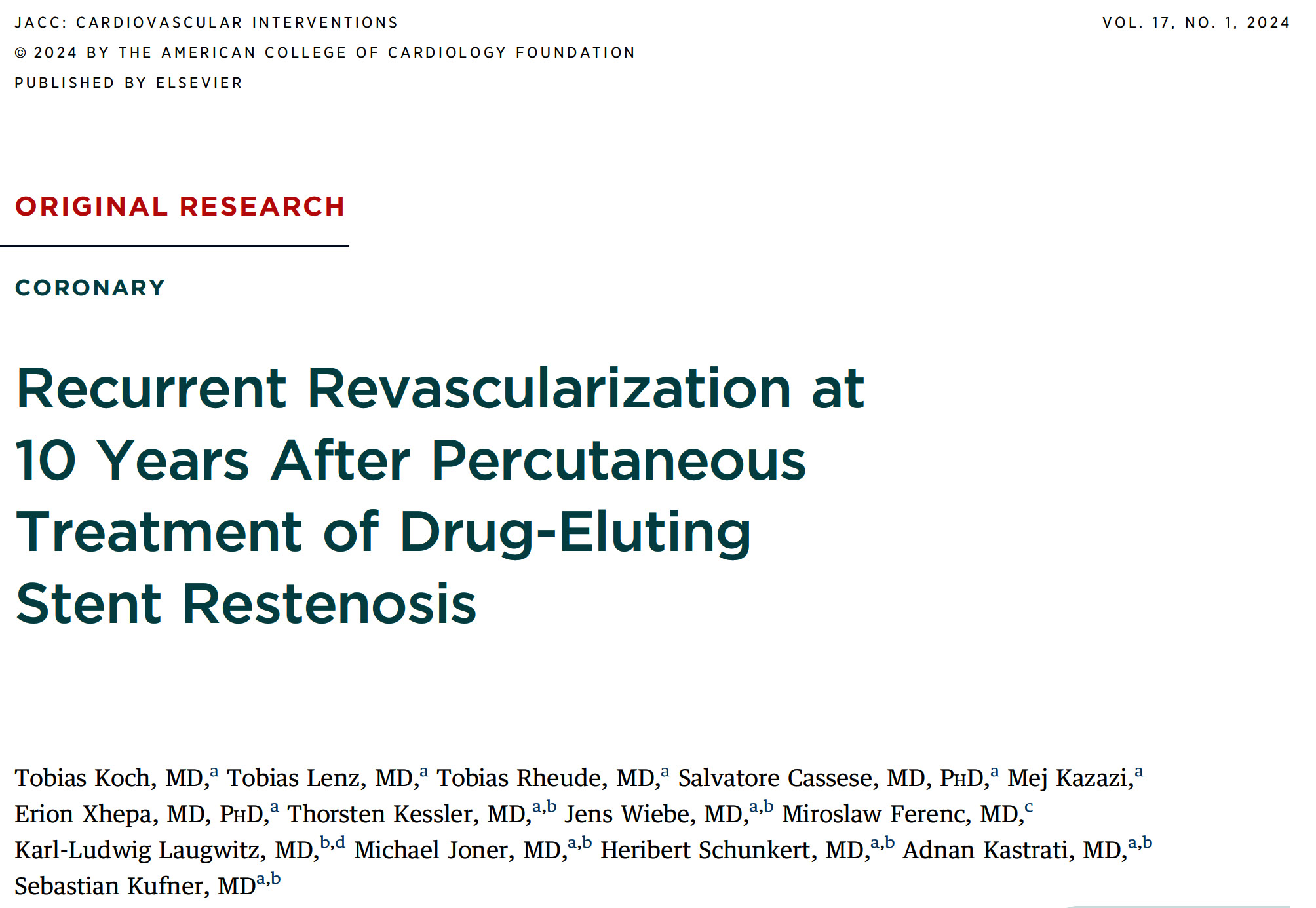 Efficacy Study of Paclitaxel-eluting Balloon, -Stent vs. Plain Angioplasty for Drug-eluting Stent Restenosis (ISAR-DESIRE 3) Trial – Munich, Germany
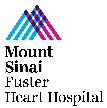 ISAR-DESIRE-3 Trial: Total Number of Repeat TLR According to Randomized Treatment Group at 10 Years
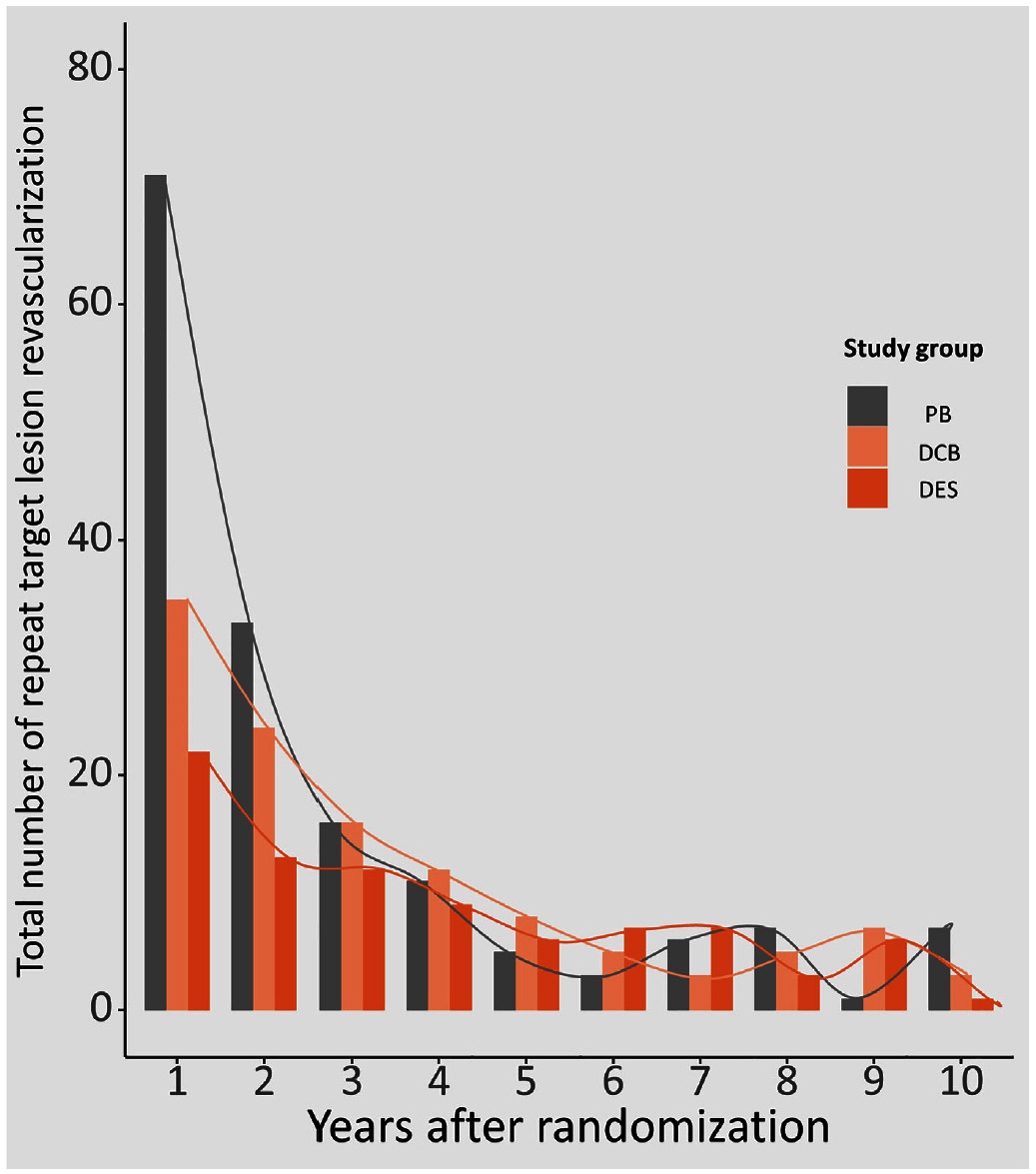 Numbers of R-TLRs initially declined over the years in all 3 groups

There was smaller rise and fall  of event rates beyond 5 years

Events  declined drastically in the PB group in the first 3 years; fewer events in the PB group

Events in DCB and DES groups declined less abruptly and more constantly over 10 years
Koch et al., J Am Coll Cardiovasc Intv 2024;17:1
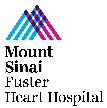 ISAR-DESIRE-3 Trial: Recurrent Revasc Events at 10 Yrs in 500 Lesions (402 pts) with DES ISR Randomized to PB, DCB, or DES
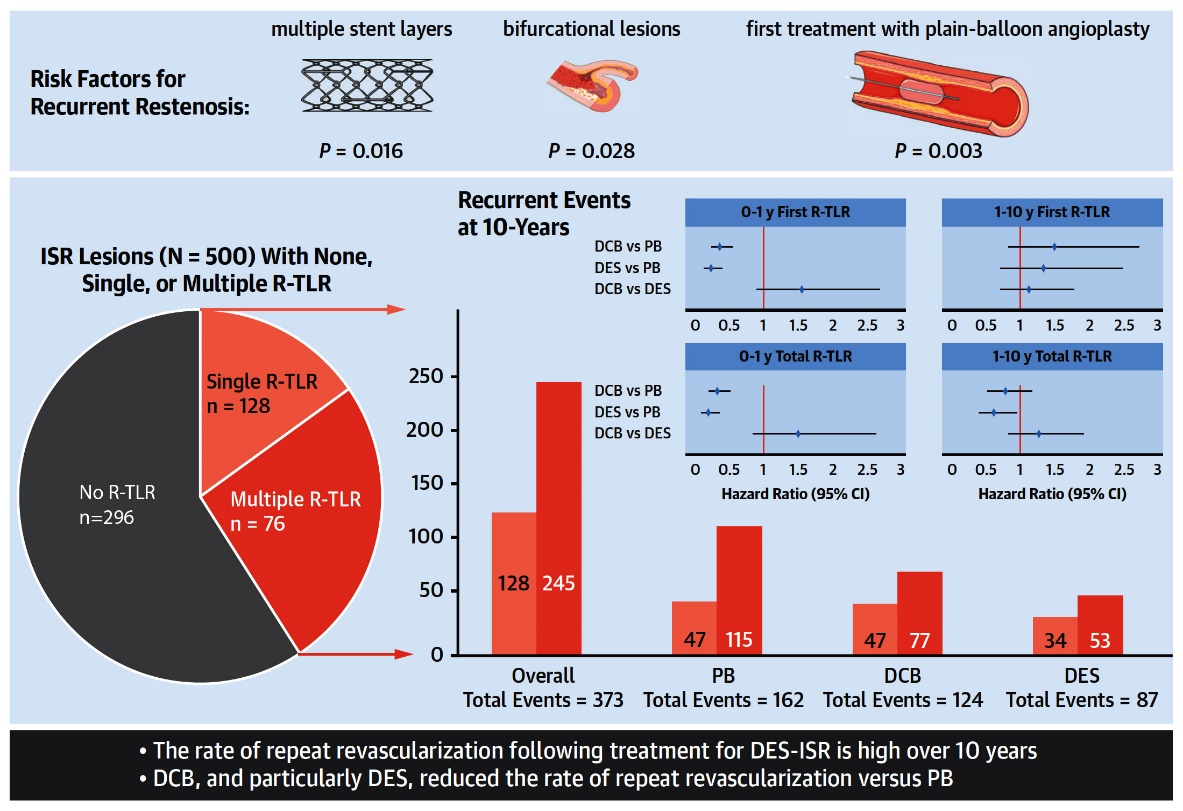 Koch et al., J Am Coll Cardiovasc Intv 2024;17:1
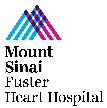 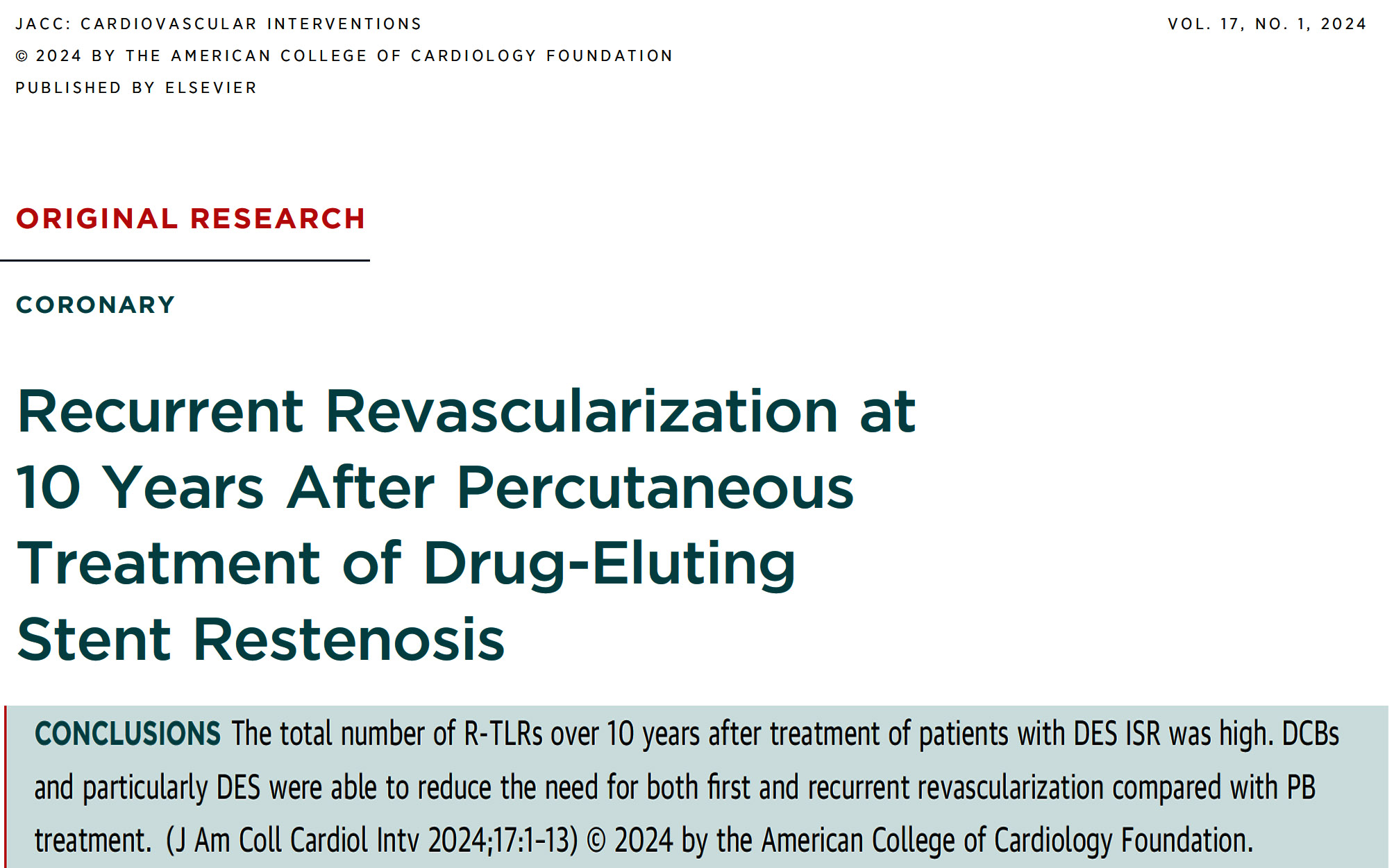 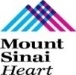 Latest Issues in Coronary Intervention
Recent Interventional Trials and Publications:
    MINT Trial, COCOA Trial, FLAVOUR Trial- Sex 
     Impact, ISAR-DESIRE 3 Trial- 10Yrs

             
 Focused review of the month
 Benefits of PCI in Stable CAD on no antianginals:
      A Placebo Controlled Trial of Percutaneous Coronary 
      Intervention for Stable Angina; ORBITA-2 Trial
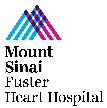 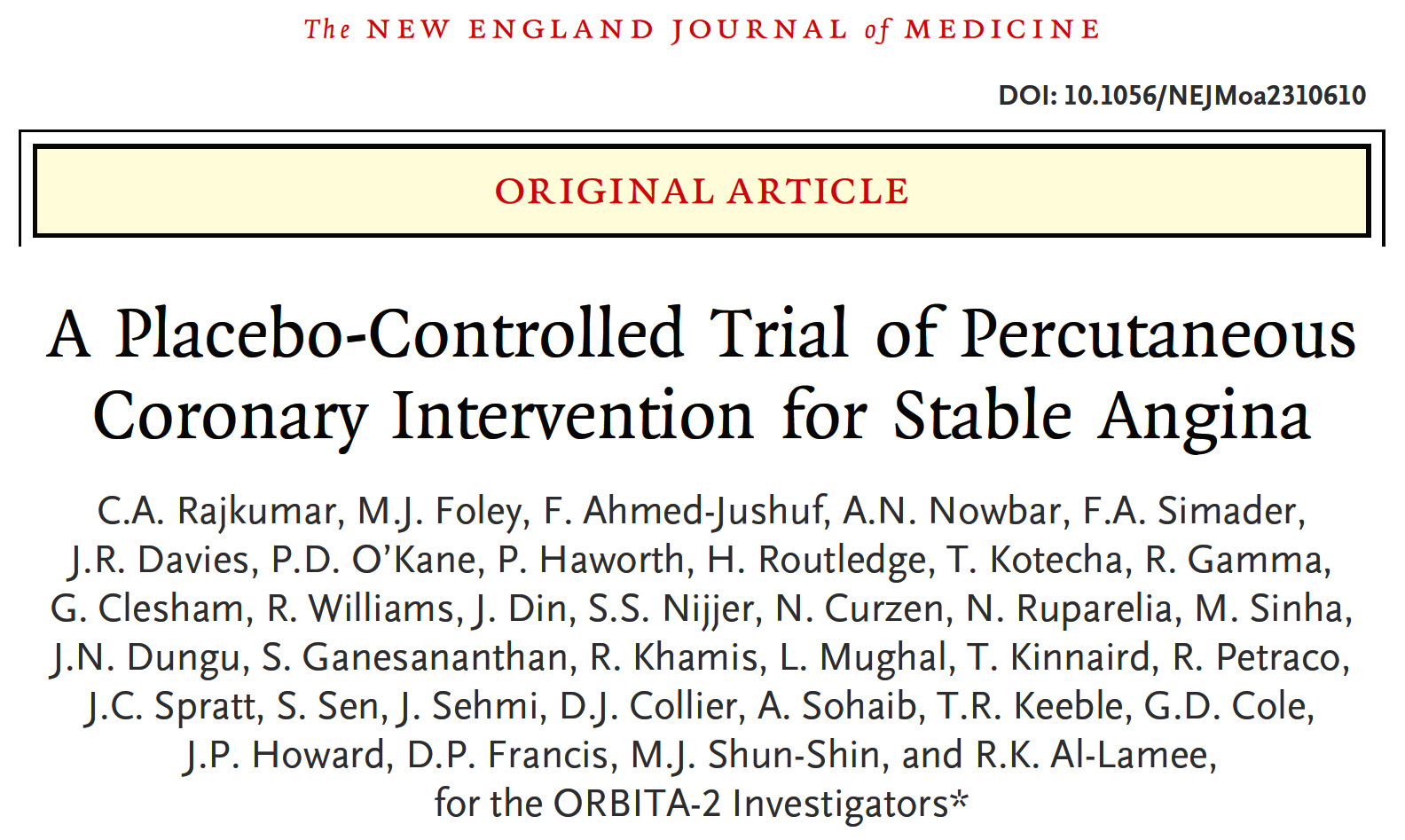 (Objective Randomized Blinded investigation with Optimal Medical Therapy of Angioplasty in Stable Angina)  (UK)
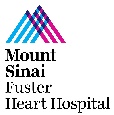 Comparison of Features Between ORBITA and ORBITA 2
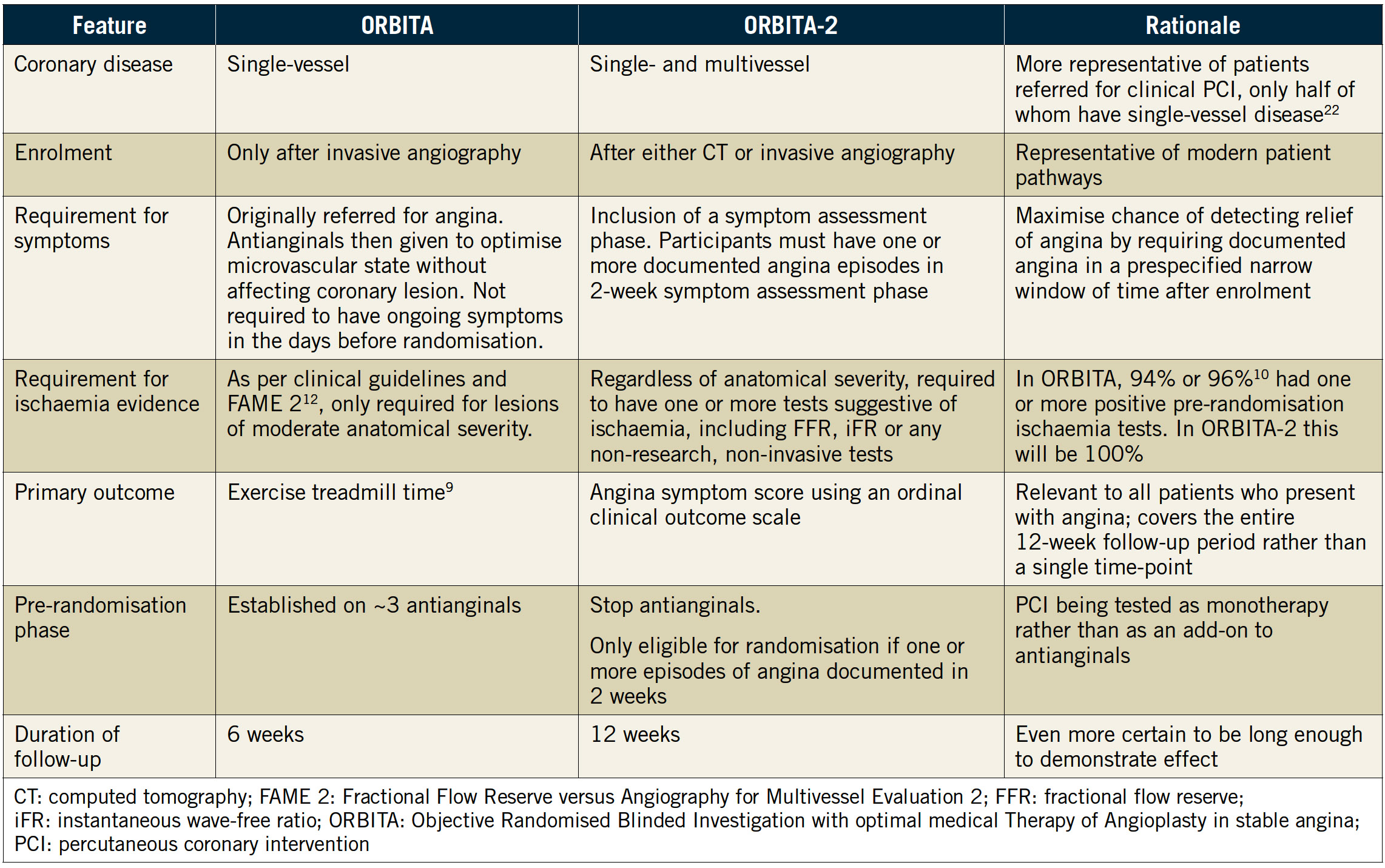 Nowbar et al., EuroIntervention 2022;17:1490
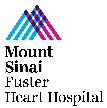 ORBITA-2 Trial
Primary question
Does PCI, without antianginal medication, improve angina compared to placebo?
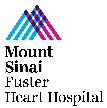 ORBITA-2 Trial
Inclusion criteria
Angina or angina equivalent symptoms
Evidence of ischemia: stress imaging or invasive physiology
Severe coronary stenosis in ≥1 vessel
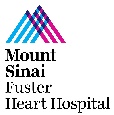 ORBITA 2 Trial Study Design
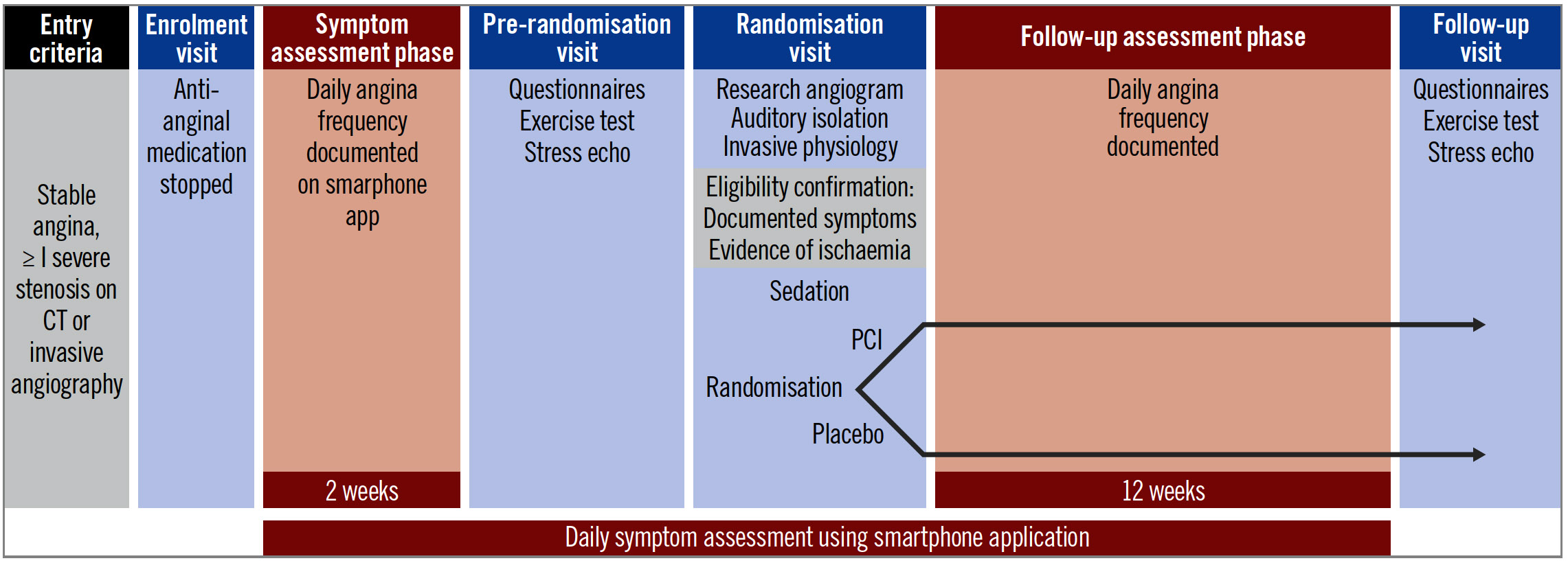 Nowbar et al., EuroIntervention 2022;17:1490
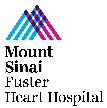 ORBITA-2 Trial: Primary Endpoint
Angina Symptom Score
Episodes of angina
Antianginal units
Unacceptable angina 
ACS
Death
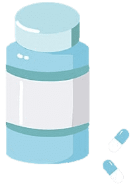 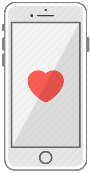 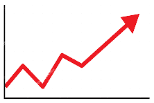 Daily angina symptom score by a dedicated Smartphone application
Rajkumar et al., N Engl J Med 2023;389:2319
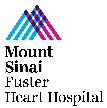 ORBITA-2 Trial Consort Diagram
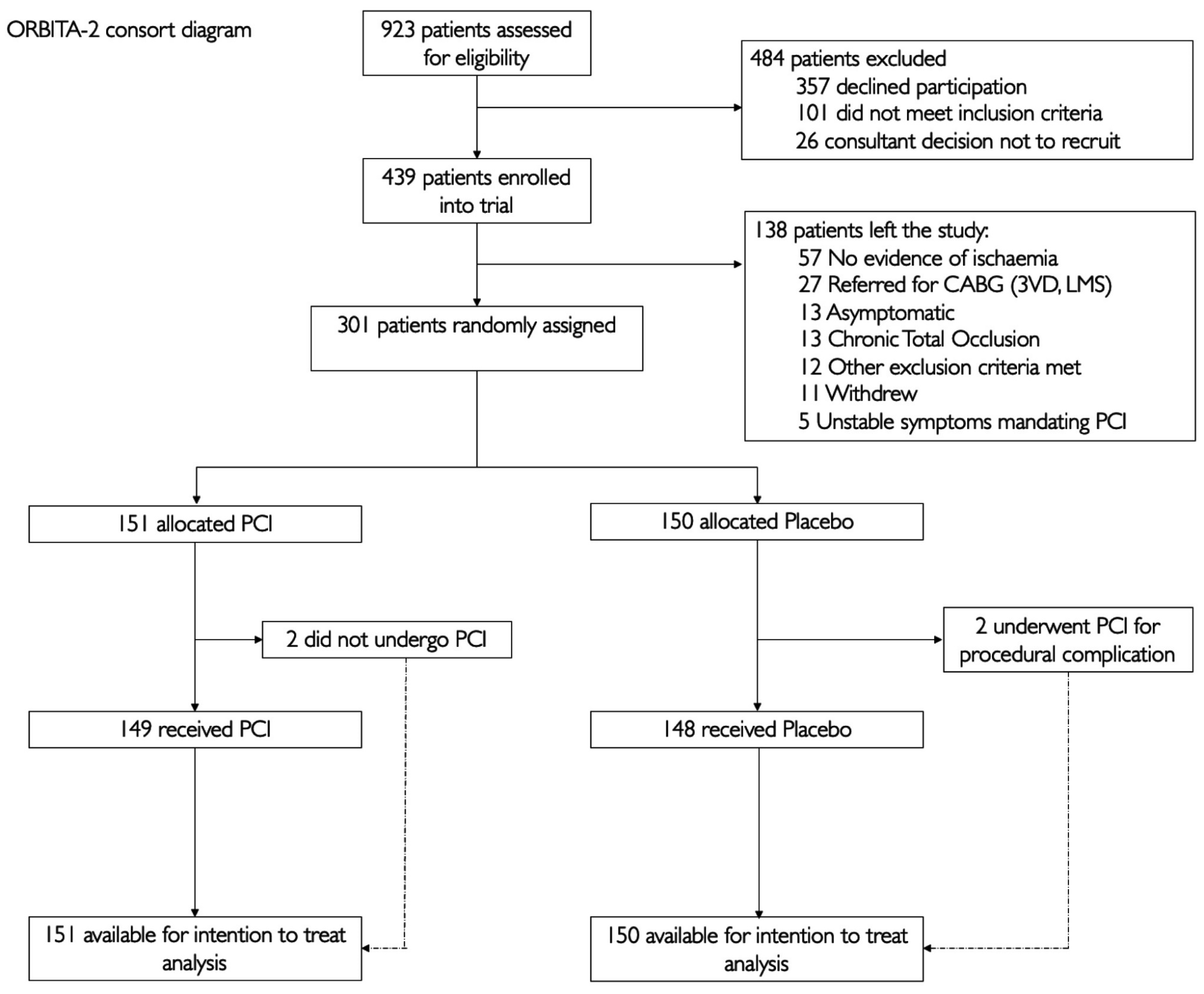 Rajkumar et al., N Engl J Med 2023;389:2319
ORBITA-2 Trial: Demographic and Baseline Clinical Characteristics
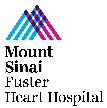 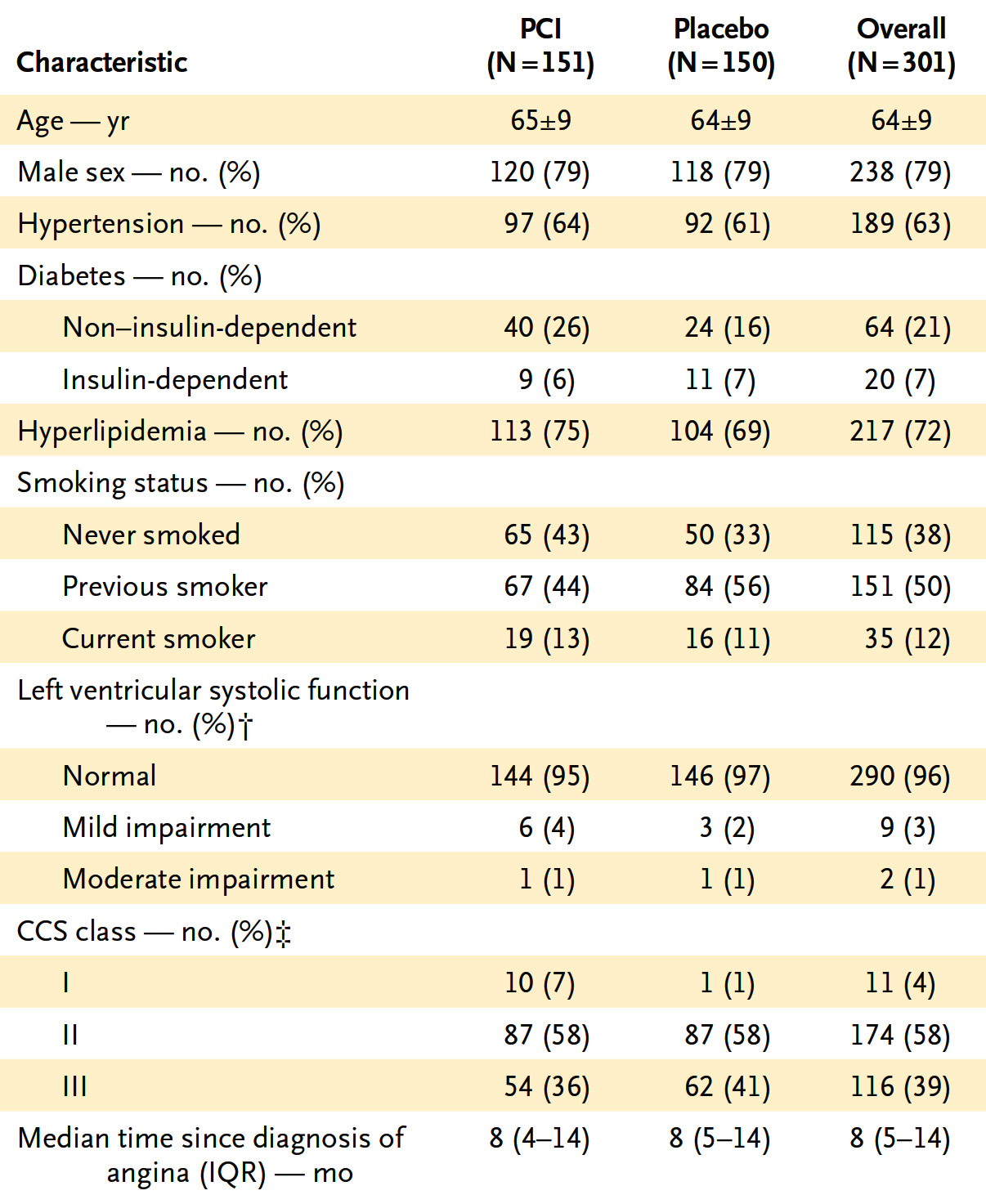 Rajkumar et al., N Engl J Med 2023;389:2319
ORBITA-2 Trial: Procedural Characteristics
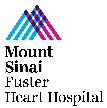 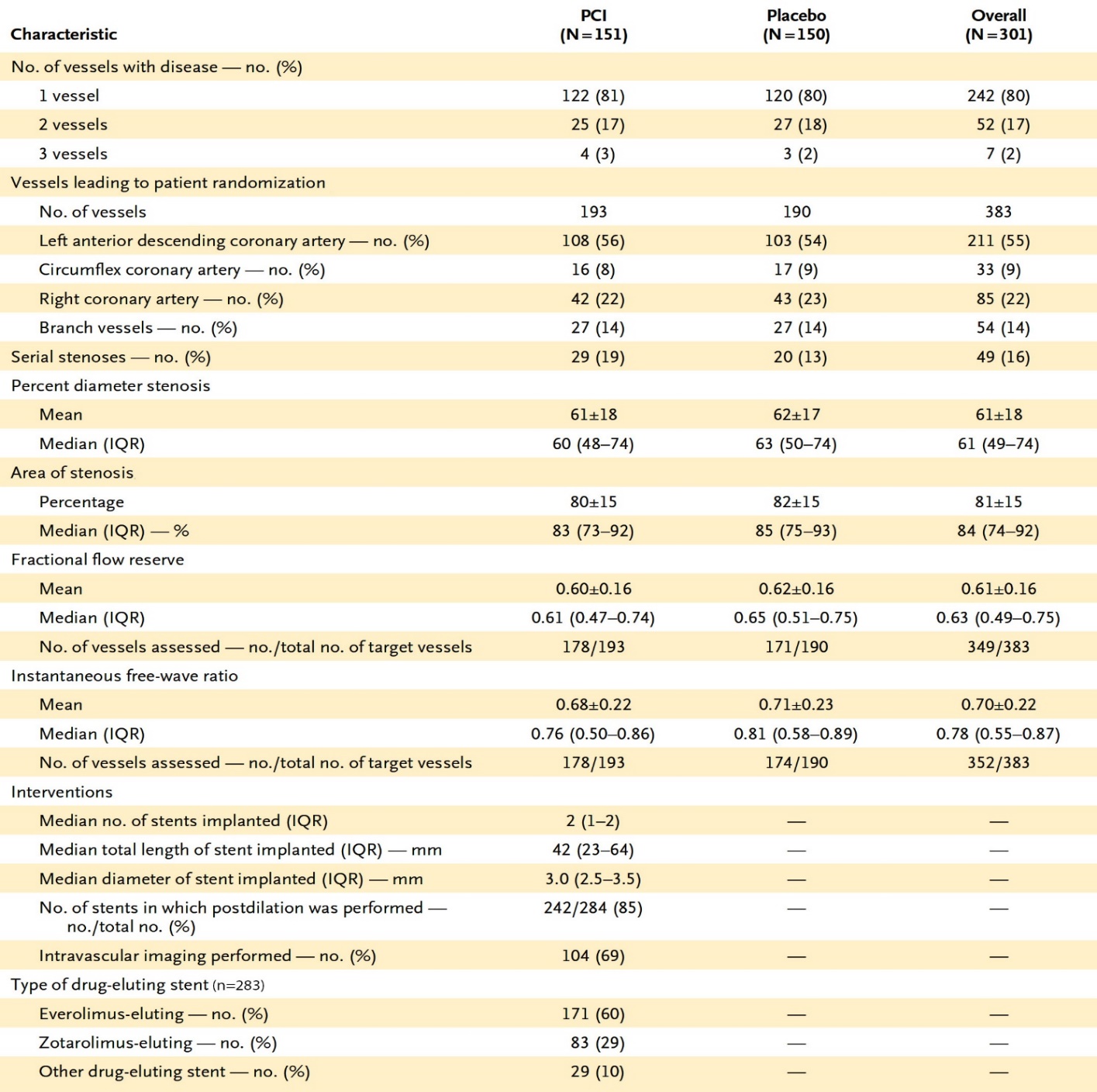 Radial-artery access used in 288 patients (96%)

Invasive physiological assessment performed in a median of 1 vessel per pt

Cardiac territories with ischemia were identified with use of pre-randomization invasive physiological assessment and pre-enrollment noninvasive functional testing; 80% had ischemia in 1 vessel; 17% in 2 vessels, and 2% in 3 vessels
Rajkumar et al., N Engl J Med 2023;389:2319
ORBITA-2 Trial: Primary and Secondary Endpoints
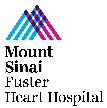 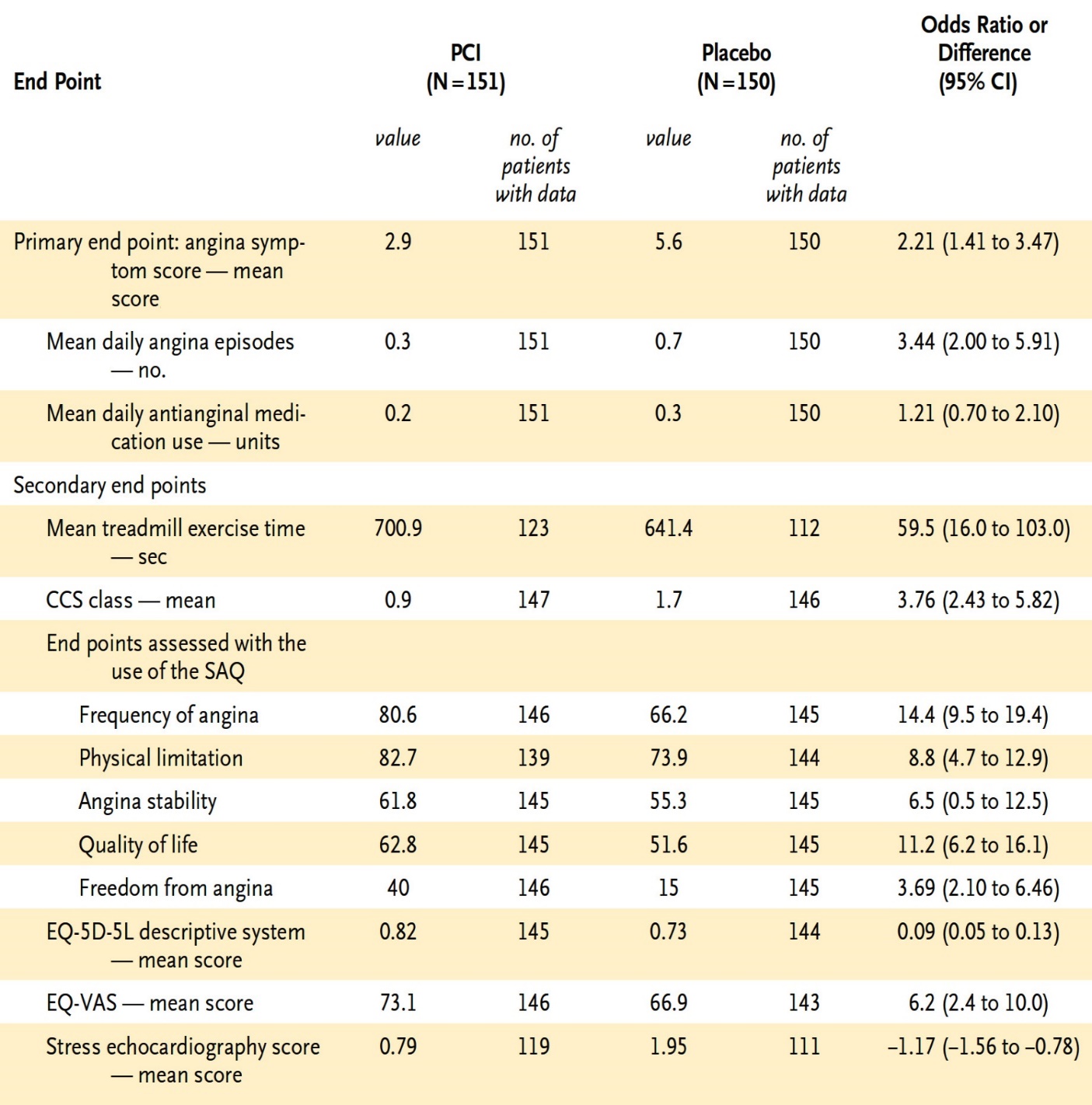 Data were available for 99.7% of the 22,823 patient-days in the study

At 12-week follow-up:
mean angina symptom, 2.9 in the PCI grp and 5.6 in placebo grp (OR: 2.21; 95% CI, 1.41 to 3.47; p<0.001
mean daily angina frequency, 0.3 episodes in PCI grp and 0.7 episodes in placebo grp (OR: 3.44, 95% CI, 2.0 to 5.91
mean daily antilingual medication, 0.2 units in the PCI grp and 0.3 units in the placebo grp (OR: 1.21; 95% CI, 0.70 to 2.10

SAQ used to assess scores for frequency of angina, physical limitation, angina stability QoL, and freedom from angina

QoL as assessed with EQ-5D-5L descriptive system and EQ-VAS visual  analogue scale
p<0.001
Rajkumar et al., N Engl J Med 2023;389:2319
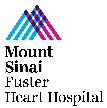 ORBITA-2 Trial: Primary Endpoint - Angina Symptom Score and Its Components at 12 Weeks Follow-Up
mean angina symptom score: PCI gp = 2.9; placebo gp = 5.6. 
PCI improved angina symptom score (OR: 2.21 [95%CI: 1.41 to 3.47]), p<0.001

mean daily angina frequency: PCI gp = 0.3 episodes; placebo gp = 0.7 
PCI improved angina frequency (OR: 3.44 [95% CI: 2.1 to 5.9])

mean daily use of antianginal medication: PCI gp = 0.2 units; placebo gp = 0.3 units 
No difference in antianginal use (OR: 1.21 [95% CI: 0.70 to 2.10)
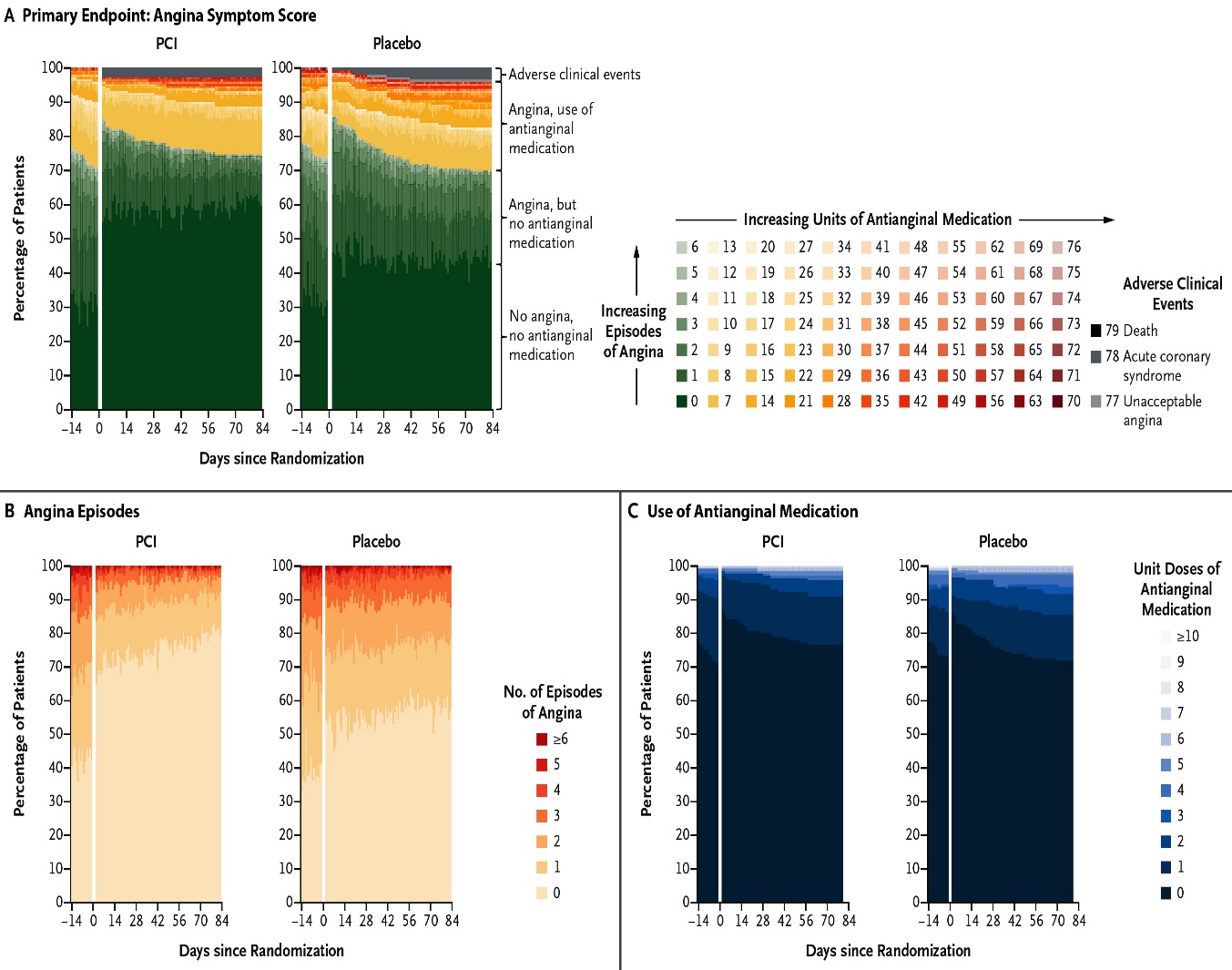 Angina symptom score
Rajkumar et al., N Engl J Med 2023;389:2319
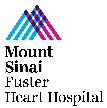 ORBITA-2 Trial: Adverse Events @ 12Weeks
Rajkumar et al., N Engl J Med 2023;389:2319
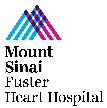 ORBITA-2 Trial: Secondary Endpoints 
at 12 Weeks Follow-Up
Time on Treadmill Exercise Test @ 12Week
Distribution of CCS Angina Severity Class
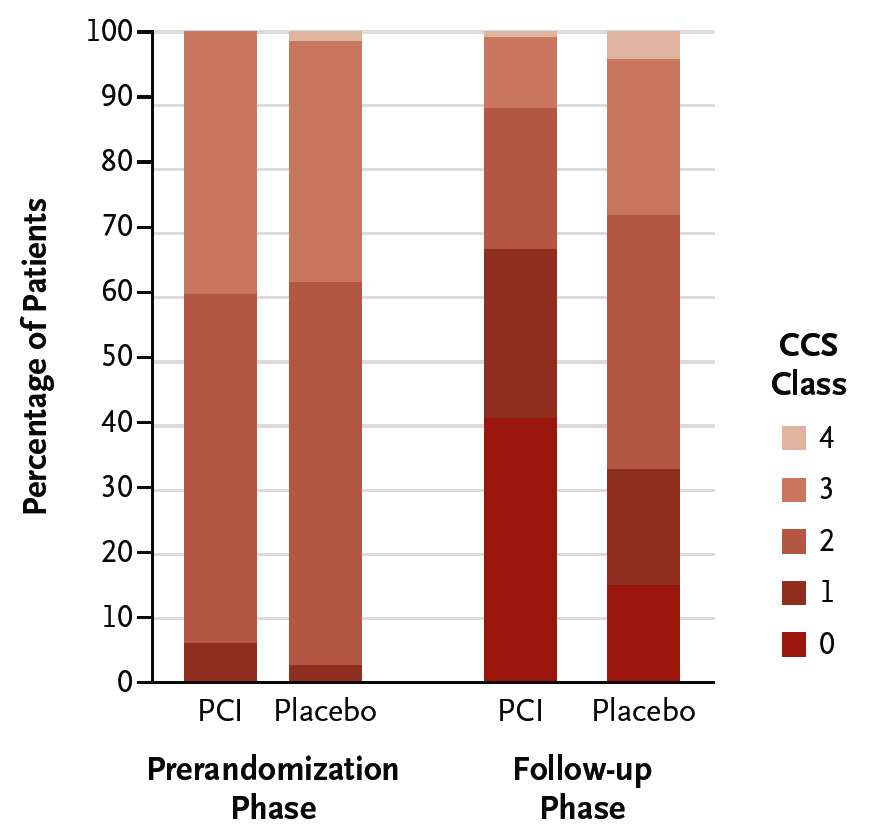 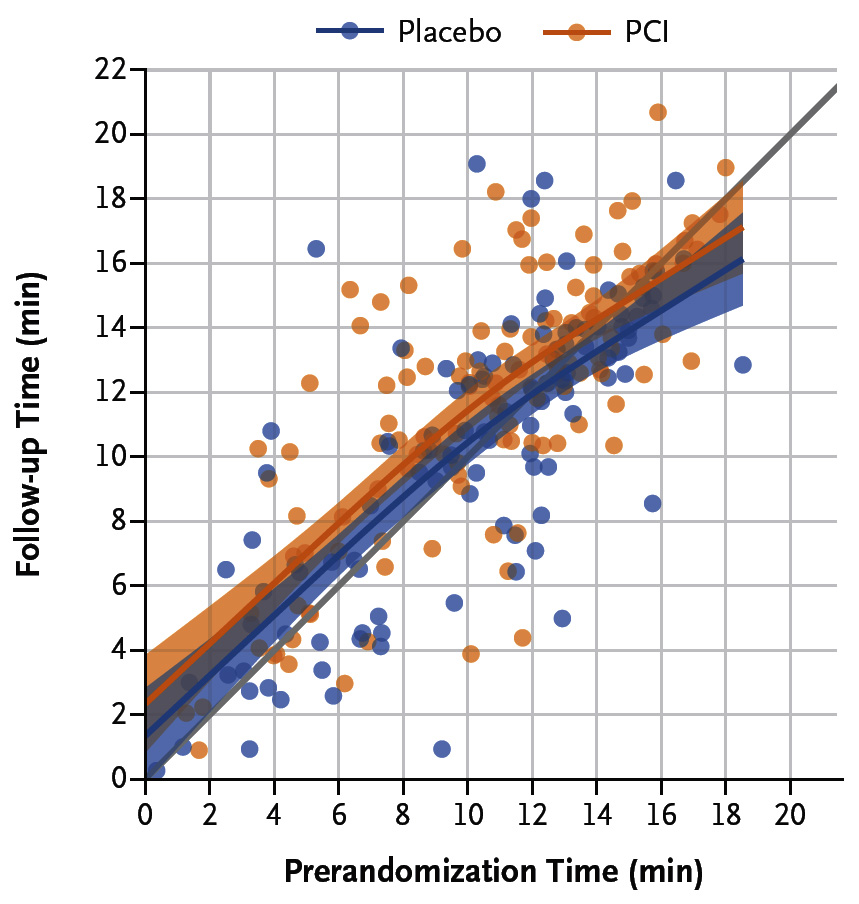 OR: 3.76 
(2.43-5.82)
p<0.001
Rajkumar et al., N Engl J Med 2023;389:2319
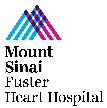 ORBITA-2 Trial: PCI Improved Modified Bruce Exercise Test
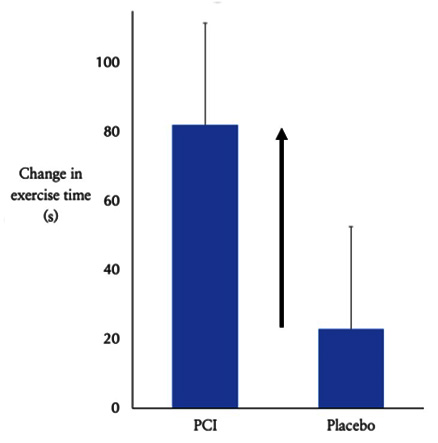 +59.5 sec
(16 to 113)
p=0.008
Rajkumar et al., N Engl J Med 2023;389:2319
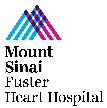 ORBITA-2 Trial: Secondary Endpoints 
at 12 Weeks Follow-Up
*SAQ angina frequency = 100
Rajkumar et al., N Engl J Med 2023;389:2319
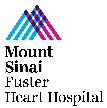 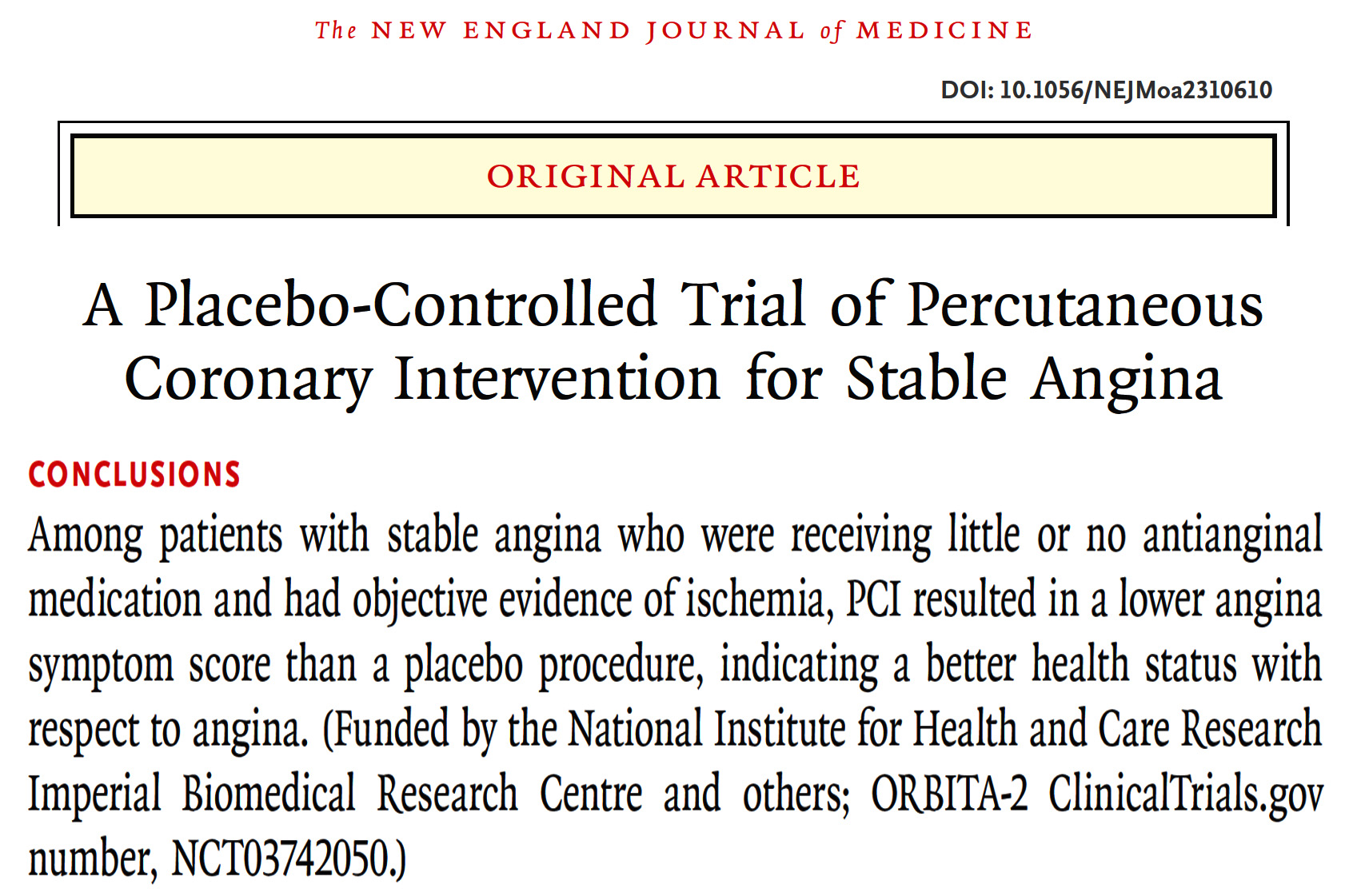 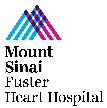 ORBITA-2 Trial
Limitations
Strengths
Population mainly male, race/ethnicity unreported, mostly CCS II
80% single vessel dx
Primary endpoint-angina symptom score – not validated in any other trial
Short-term follow-up
Not powered for clinical outcomes
Placebo/sham-controlled
Double-blinded post-PCI
Novel angina scoring system developed with patient input
Daily angina log leveraging mobile app
99.7% complete data
Consistency of effect across endpoints
Rajkumar et al., N Engl J Med 2023;389:2319
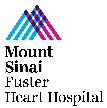 ORBITA vs ORBITA-2 Trial
Rajkumar et al., N Engl J Med 2023;389:2319
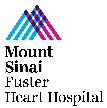 ORBITA vs ORBITA-2 Trial
Rajkumar et al., N Engl J Med 2023;389:2319
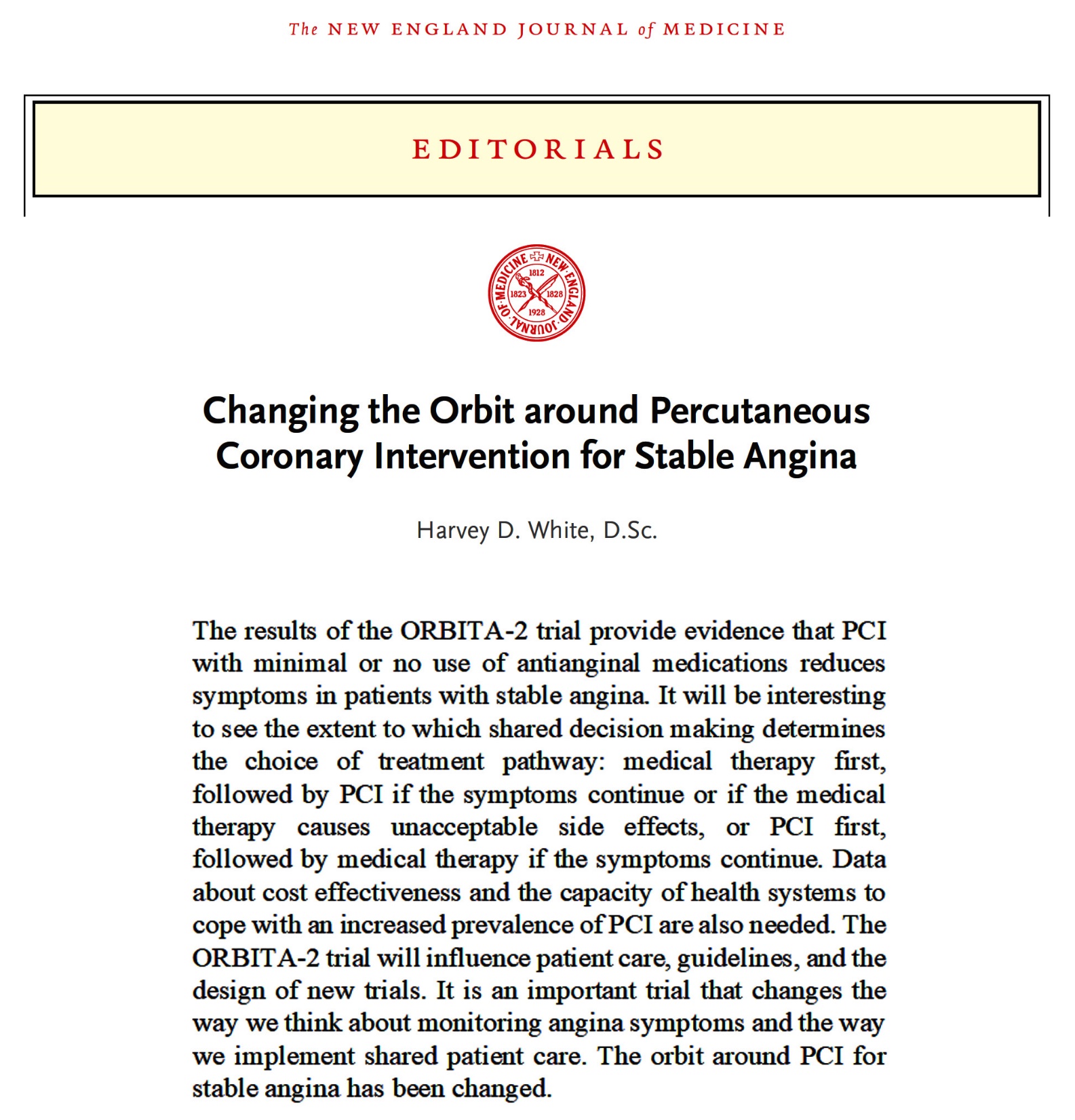 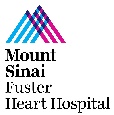 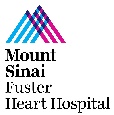 New Paradigm in Management of Stable CAD
Initial Maximal Medical Therapy → 	PCI only if refractory symptoms 	or side effects
Post-ORBITA 2 Trial
Stable CAD 
Management
?Cost, Resource Utilization, Capacity
Initial PCI → Medical Therapy only if    				symptomatic
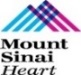 Take Home Message:Recent Interventional Trials/Publications and Placebo Controlled Trial of PCI in Stable Angina
OCT guided vs Angio guided PCI for stent optimization:
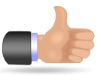 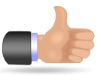 Liberal over restrictive transfusion strategy in MI & anemia:
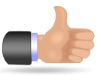 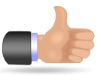 Outcomes of women over men after IVUS and FFR:
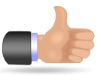 PBA over DCB or DES treatment strategy for DES ISR:
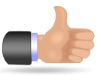 Second placebo controlled trial of PCI, ORBITA-2 compared PCI vs no antianginal MT revealed lower antianginal episodes & anginal symptoms, higher treadmill exercise duration but no difference in the antianginal use. These short term benefit of PCI at 12 weeks may results in better long-term outcomes after PCI in stable angina pts, establishing its validity in stable CAD. Also numerically higher MI occurrence in the placebo gp just @3M may adversely result in poor long-term outcomes.
[Speaker Notes: HbA1c in]
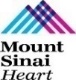 Question # 1
Following statement is false regarding the results of the COCOA trial comparing OCT guided vs angio guided PCI;
 Larger MSA in OCT gp vs angio gp
 Better stent expansion in OCT gp vs angio gp 
Lower contrast use in OCT gp vs angio gp
Lower stent mal-apposition in OCT gp vs angio gp
 Higher post dilatation in OCT gp vs angio gp
The correct answer is C
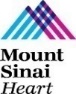 Question # 2
Following statements are correct regarding the PCI outcomes in women vs men in the FLAVOUR trial comparing IVUS with FFR, except;

A. Overall lower PCI rate in women vs men

B. Lower PCI rate in FFR gp vs IVUS gp in women

C. Lower death and MI rates in women vs men

D. Similar TVF rates with FFR vs IVUS in women
 
E. Similar overall TVF in women vs men
The correct answer is E
[Speaker Notes: er]
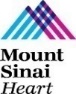 Question # 3
Following statement is false regarding the results of the ORBITA-2 trial comparing PCI vs placebo;
     
     A. Lower angina symptoms in PCI gp vs placebo gp

     B. Lower antianginal use in PCI gp vs placebo gp

C. Lower mean daily angina episodes in PCI gp vs placebo gp

D. Longer exercise treadmill duration time in PCI gp vs placebo gp
 
E. Numerical higher spontaneous MI in placebo gp vs PCI gp
The correct answer is B
[Speaker Notes: er]
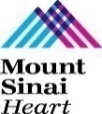 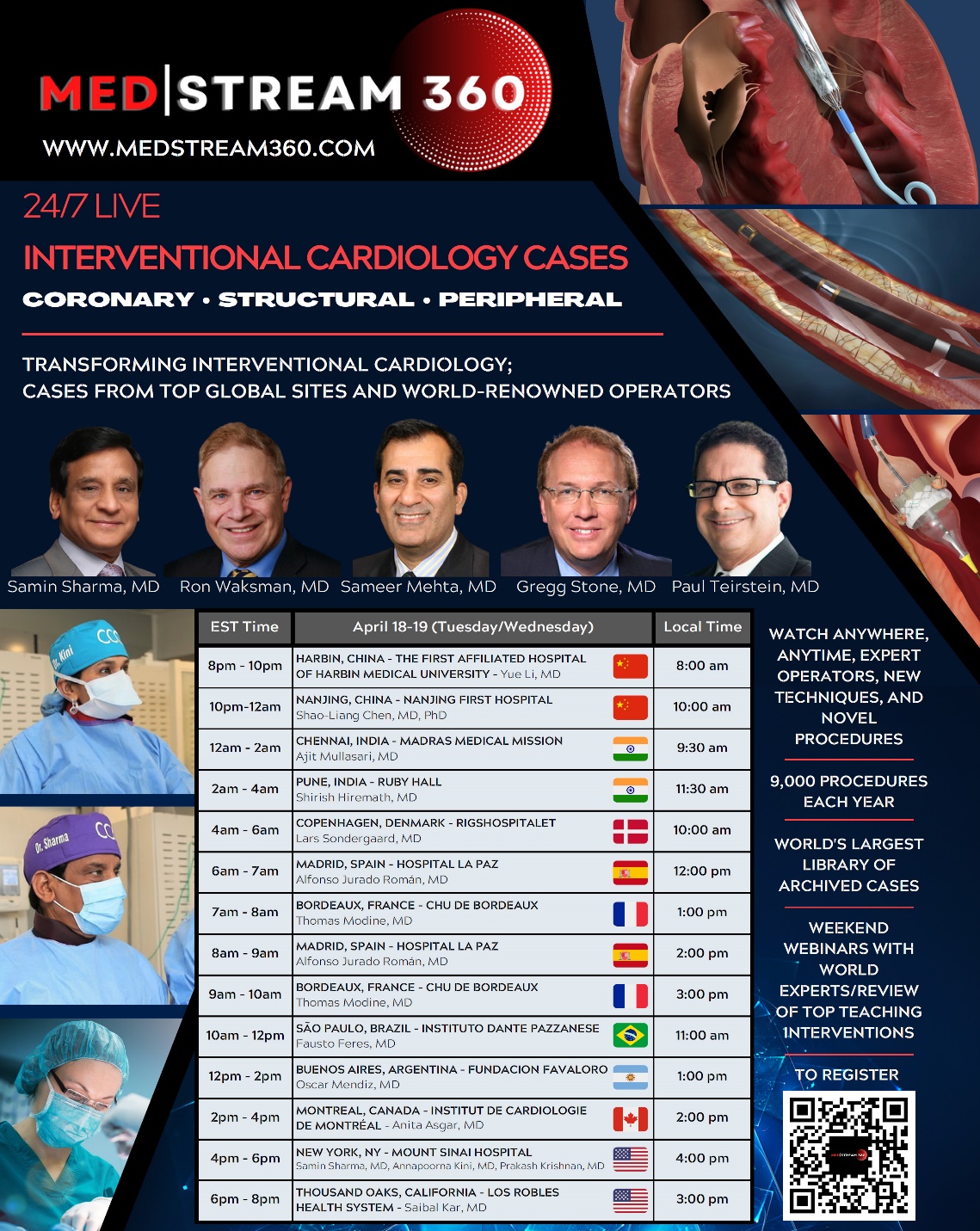 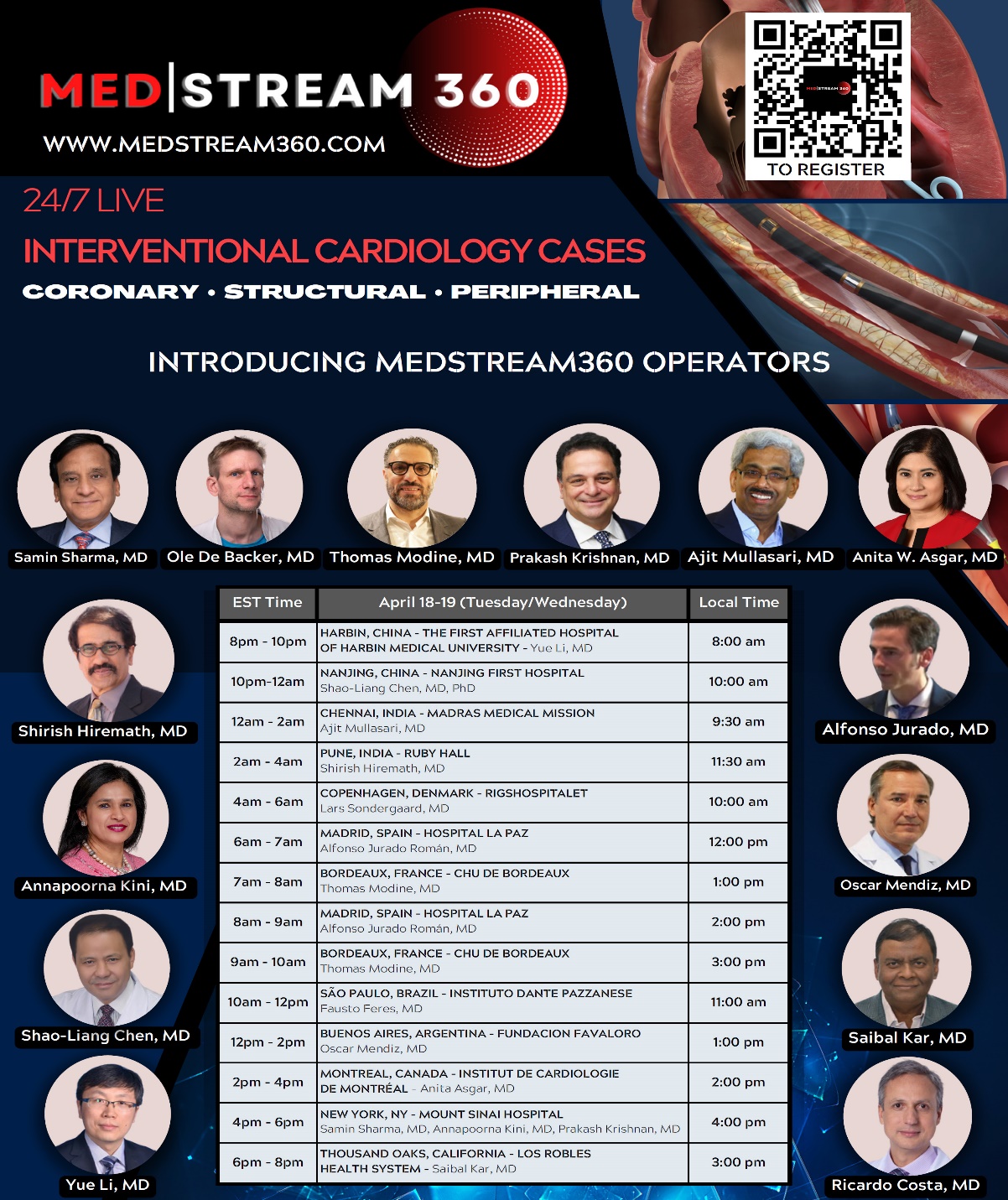 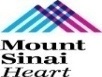 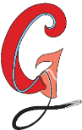 GuidewireAID – Out on both Android and iOS!
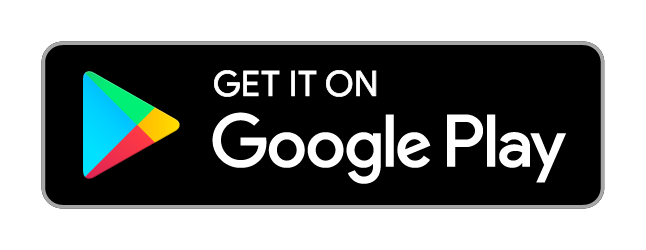 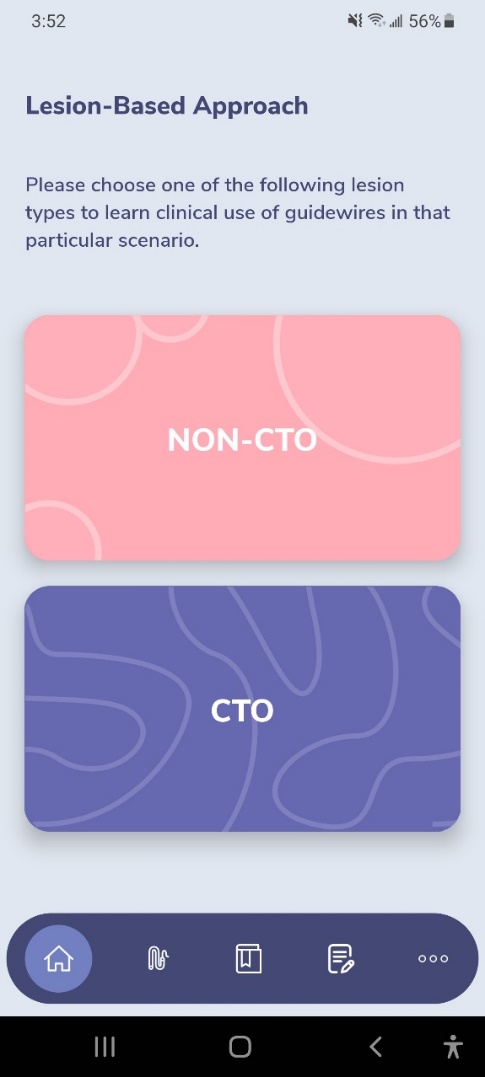 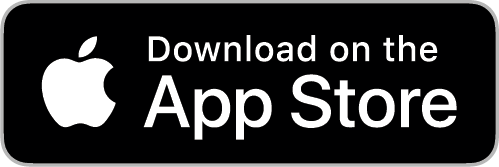 Apple ® and App Store® are registered trademarks of Apple Inc.
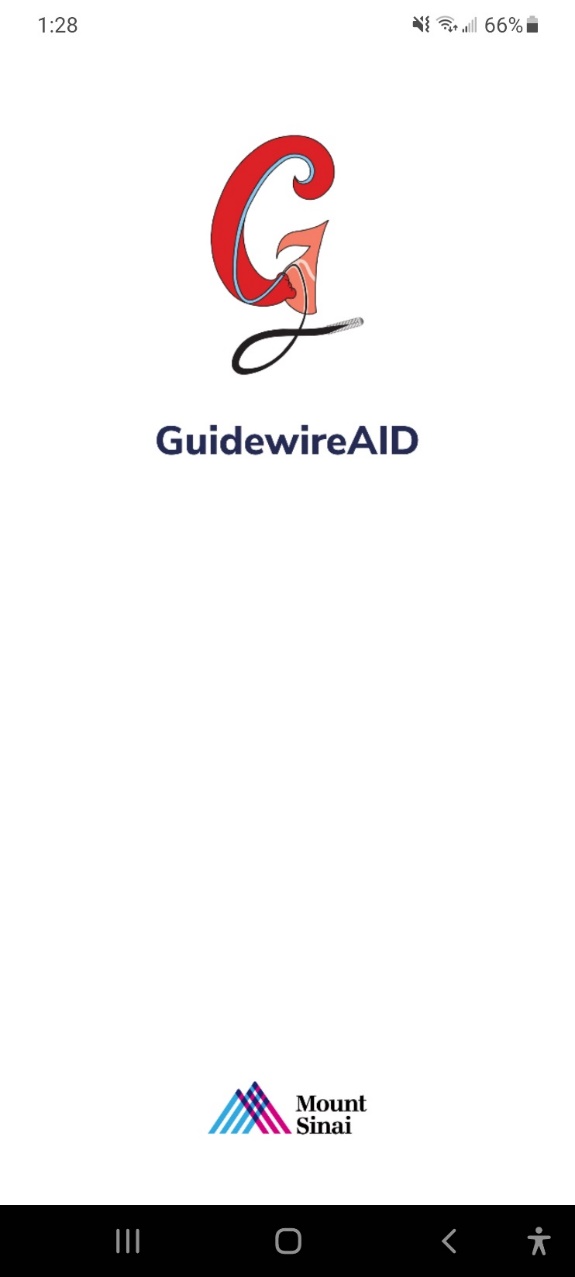 Download for Free!
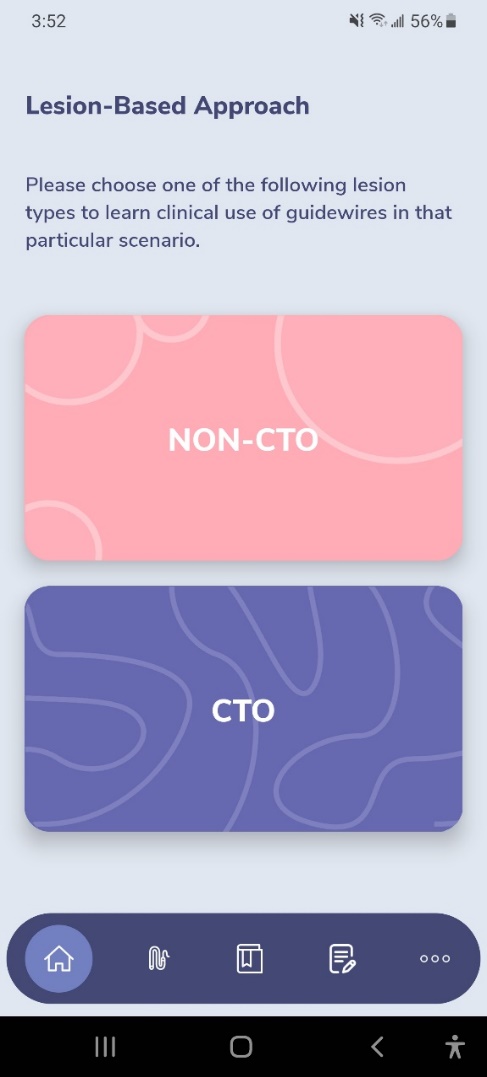 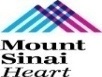 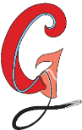 In addition to the web app at www.CardiologyApps.com/GuidewireAID, the iOS and Android mobile app is out now to download for free!
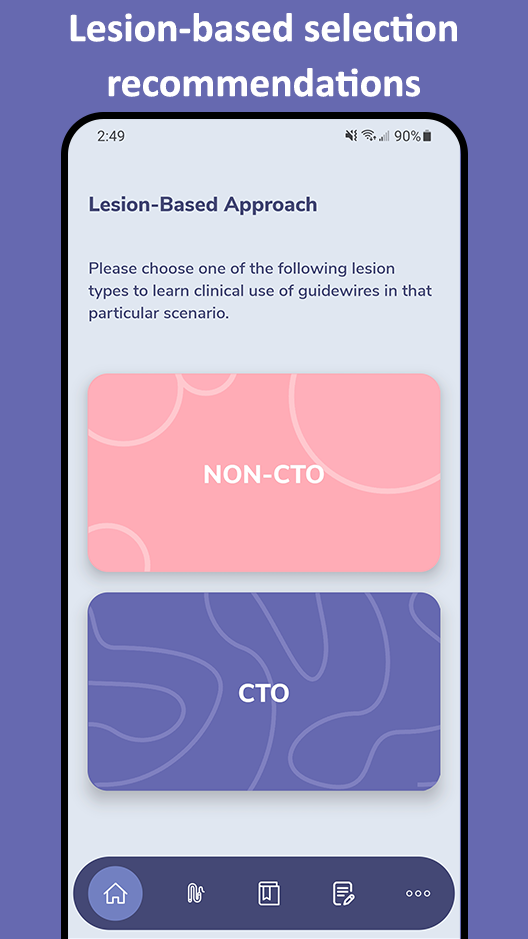 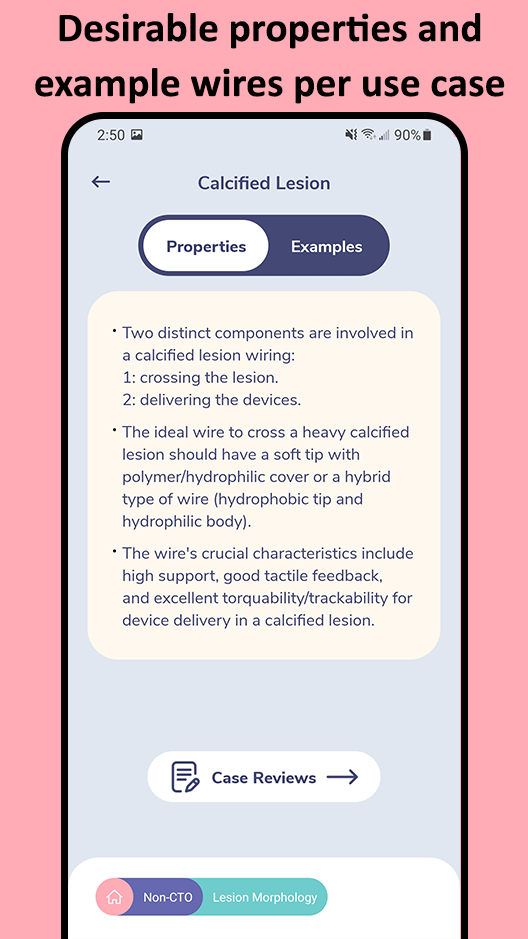 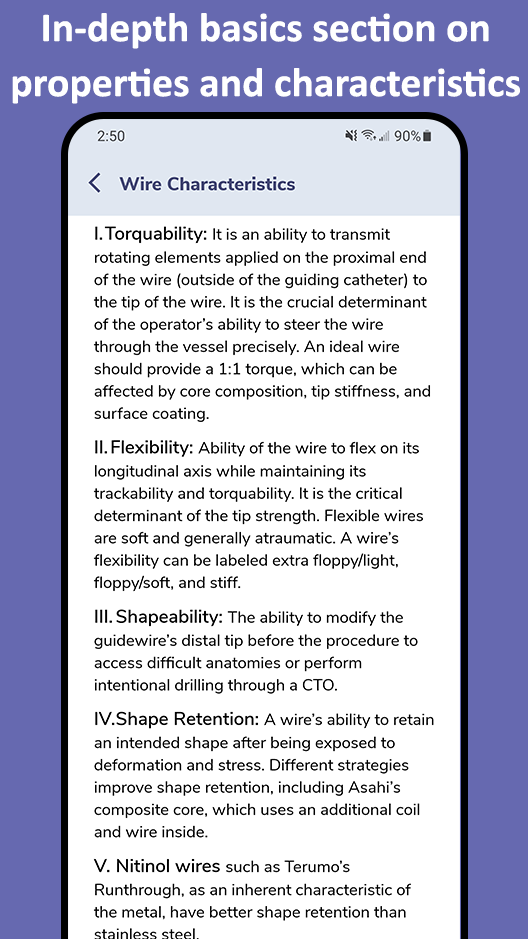 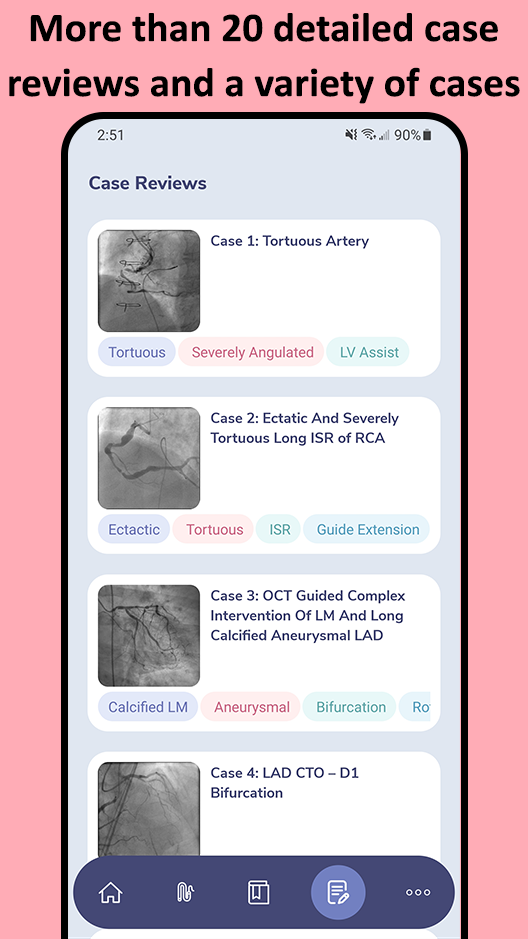 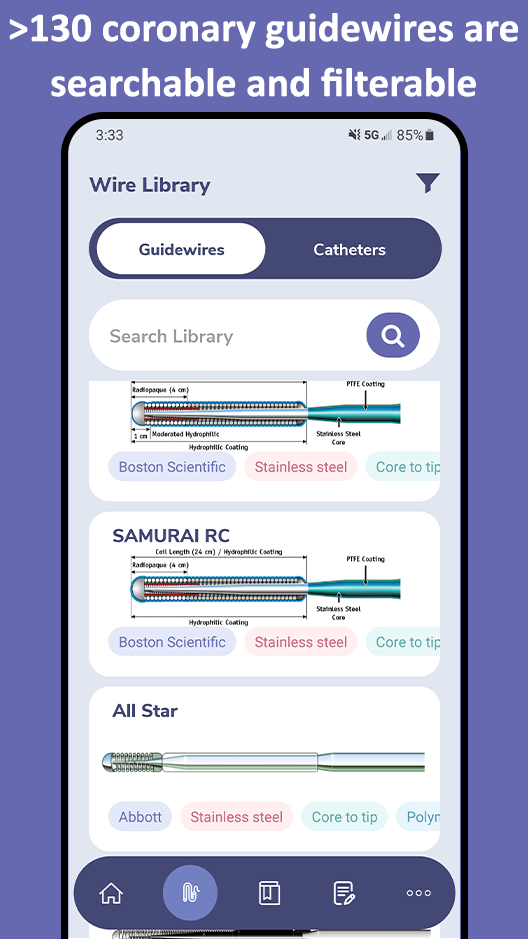 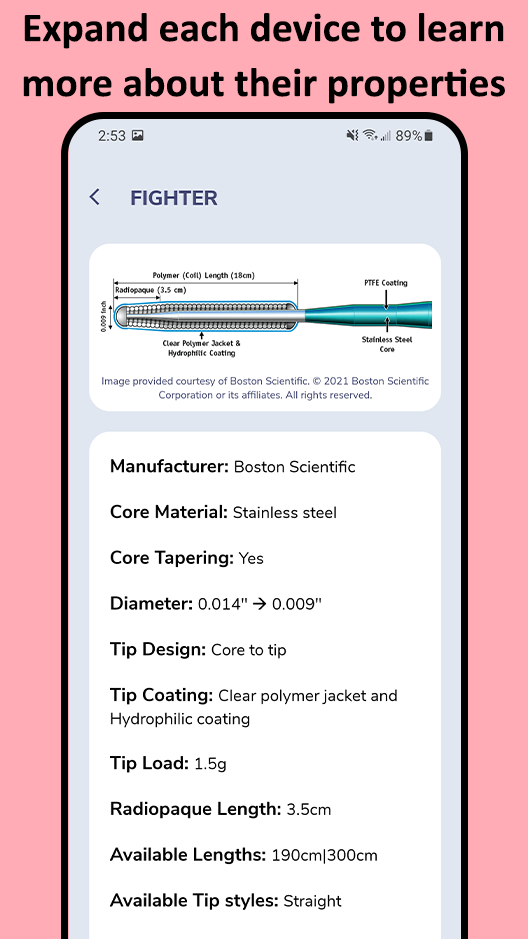 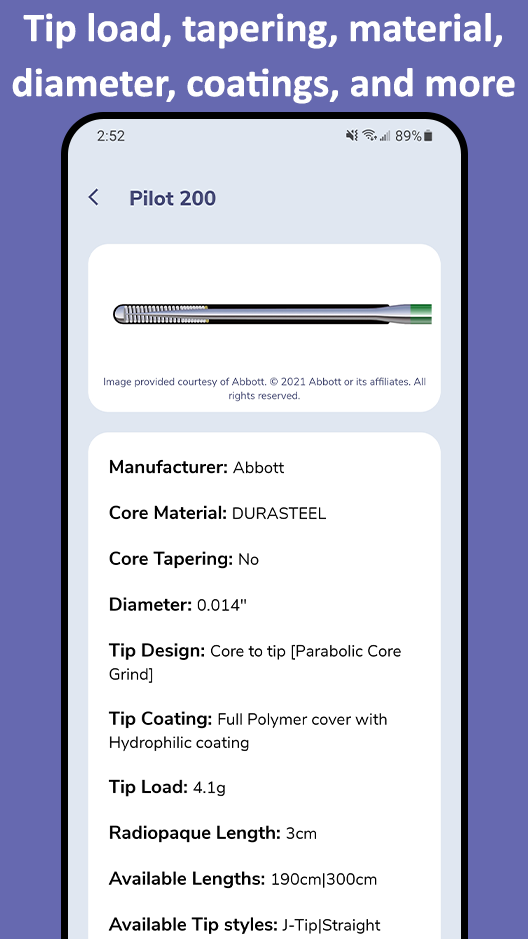 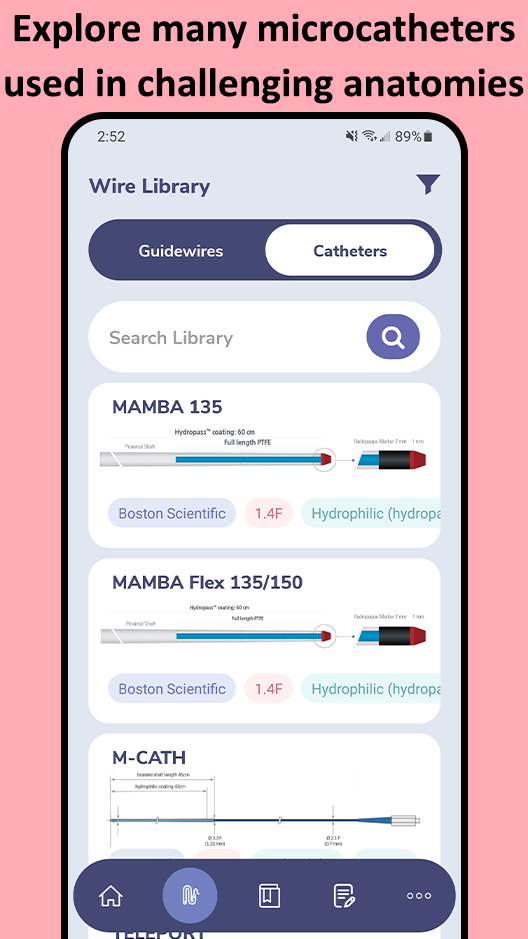 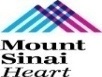 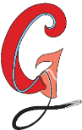 Abbott’s Pilot Family
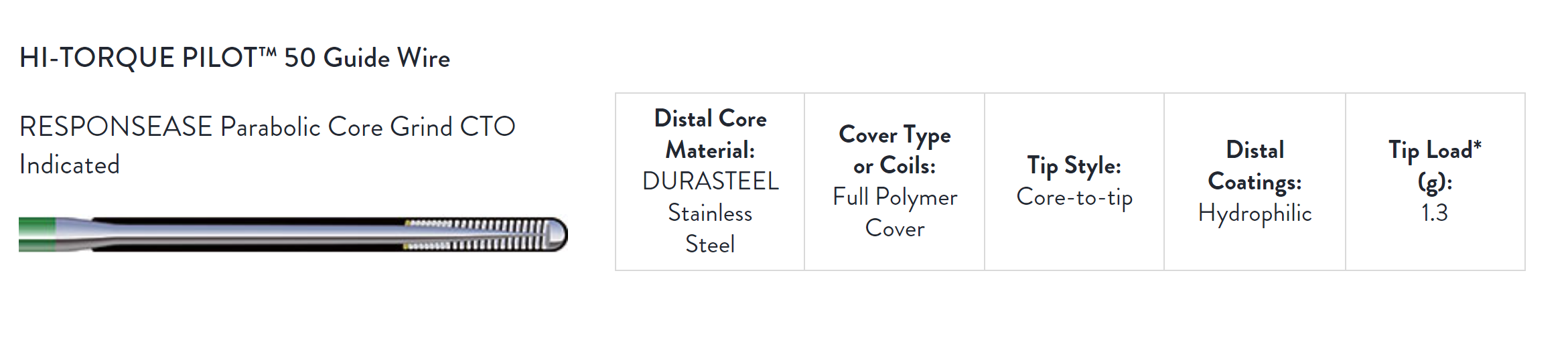 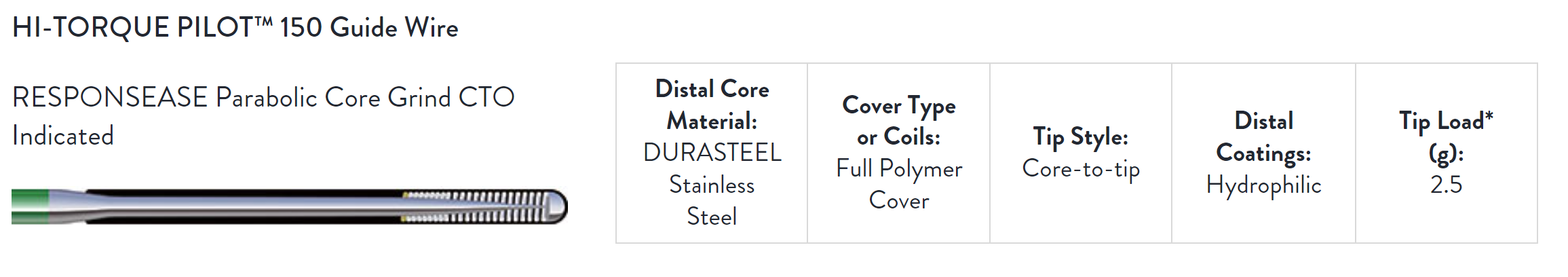 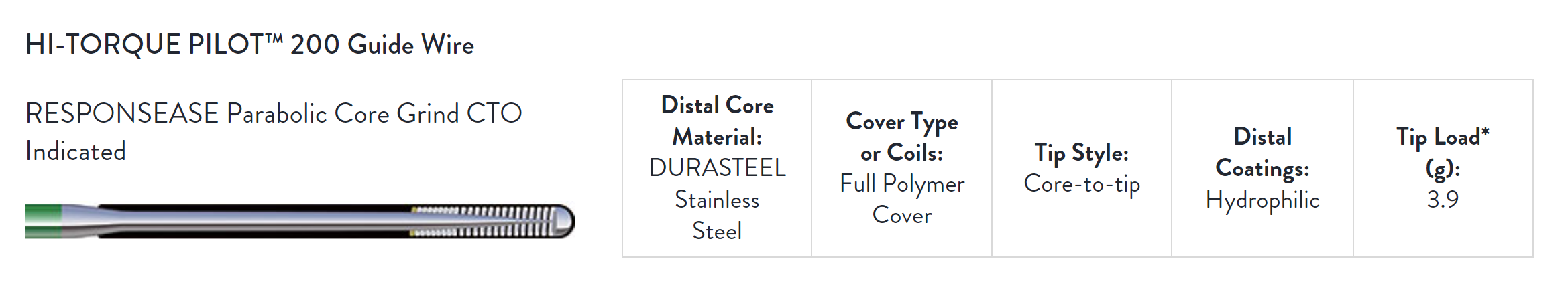 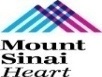 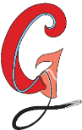 Gladius Mongo MG/ES
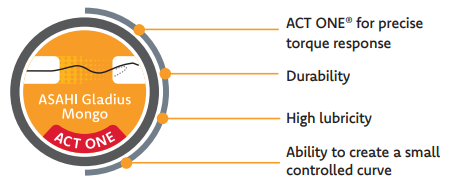 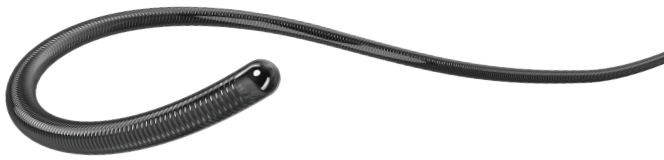 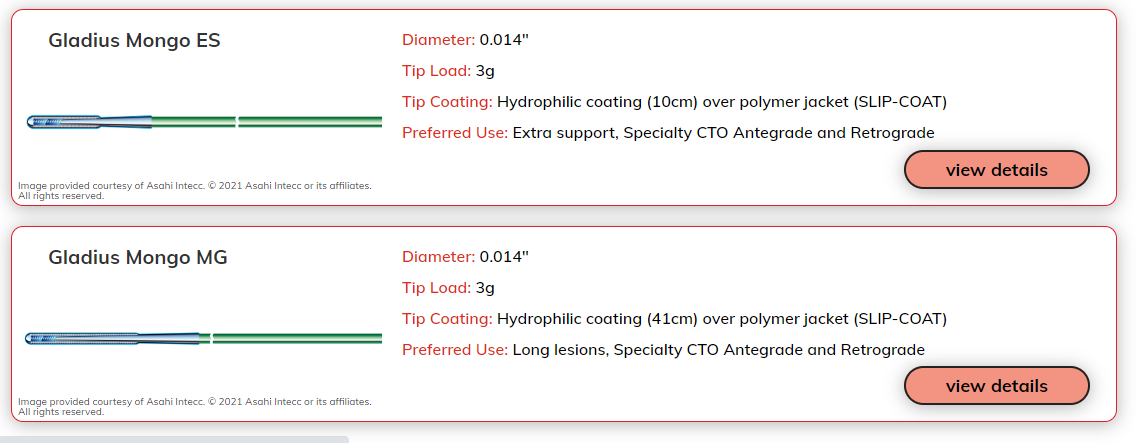 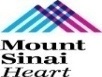 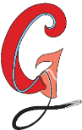 Gladius Mongo MG/ES
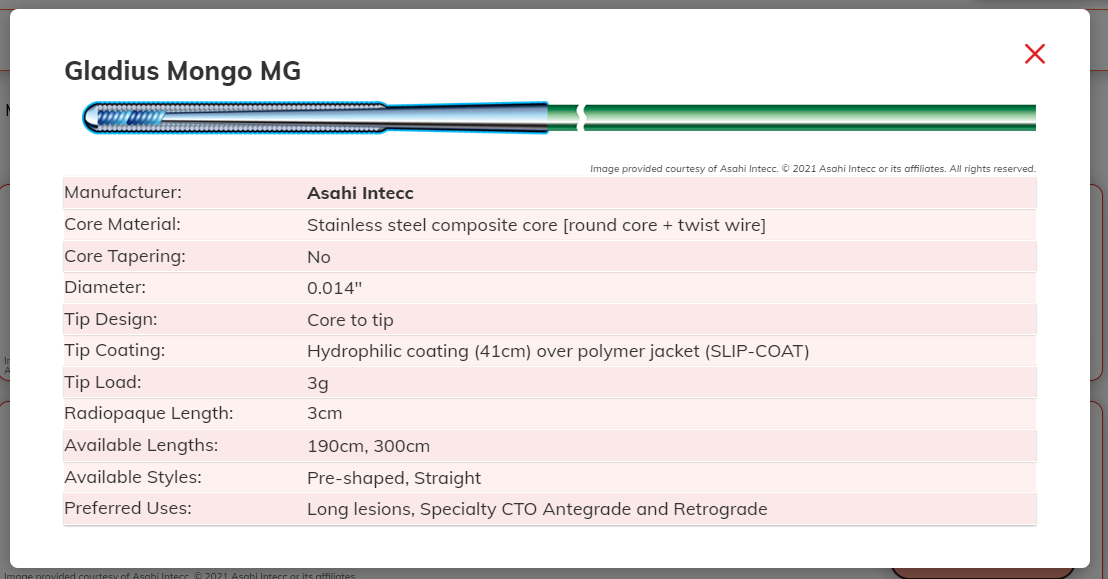 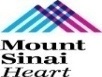 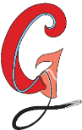 Gladius Mongo MG/ES
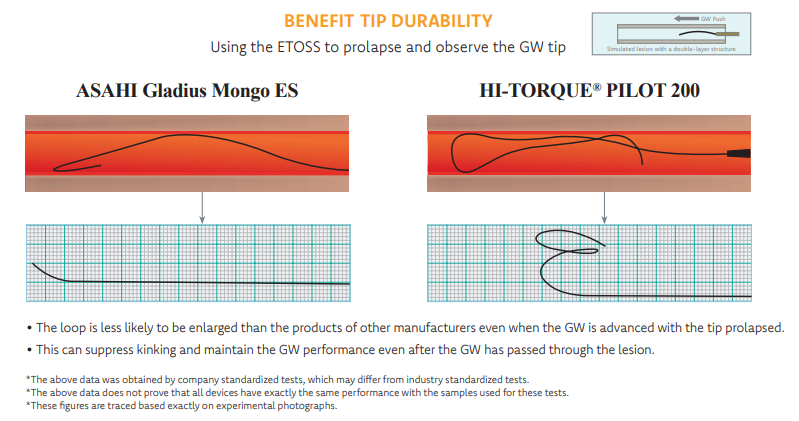 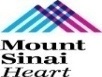 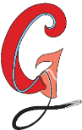 MirableBros 6
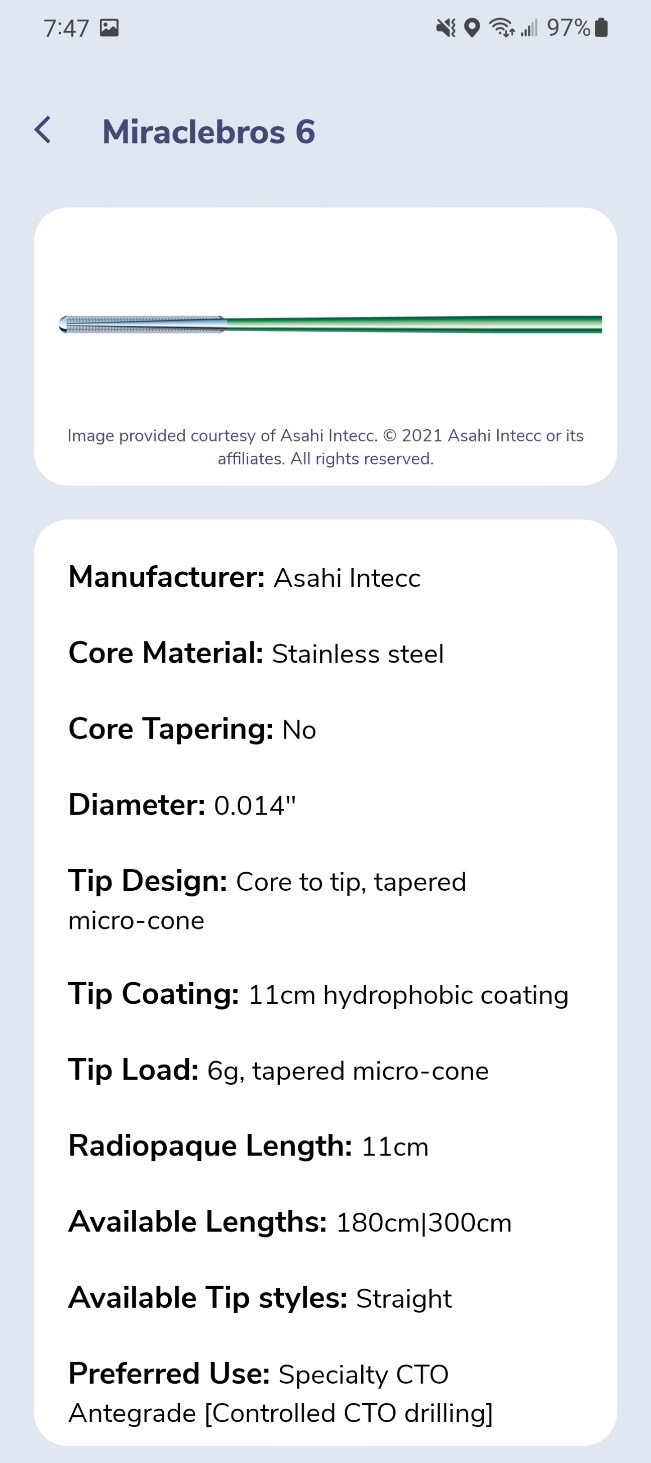 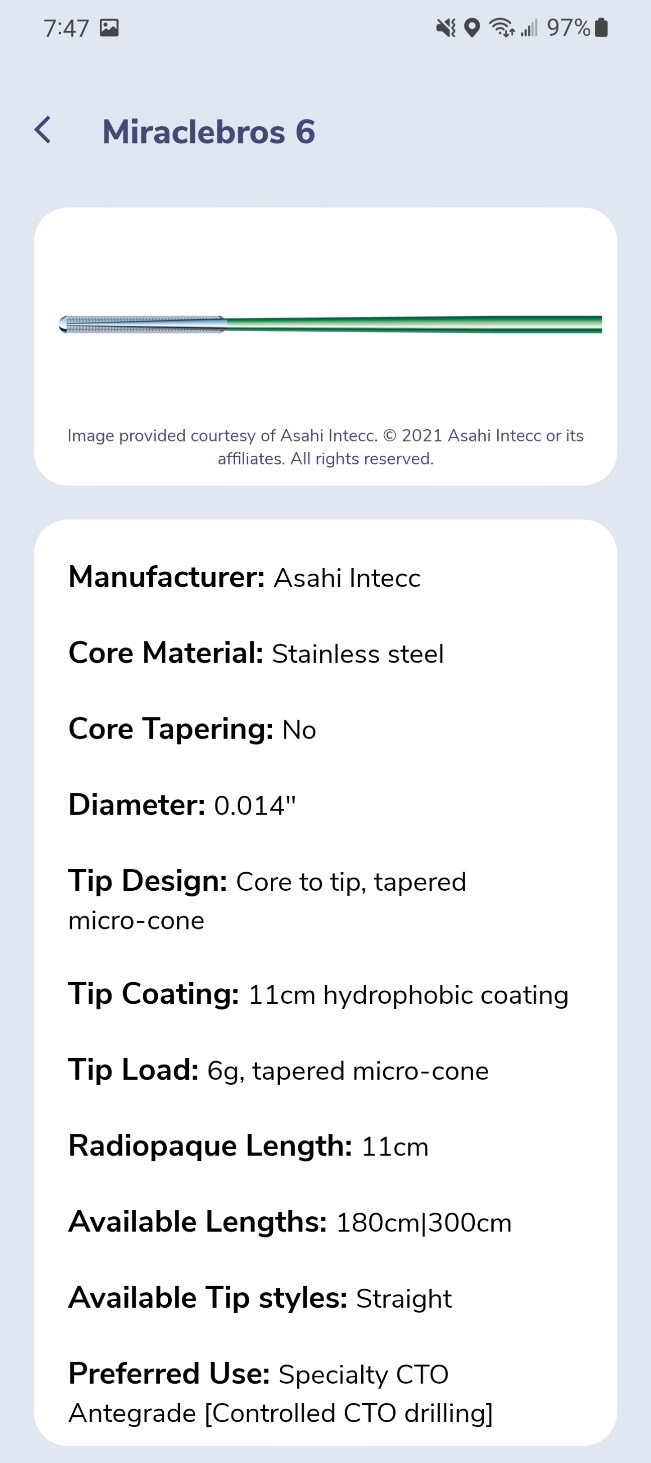 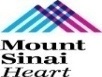 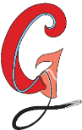 Gladius Mongo MG/ES
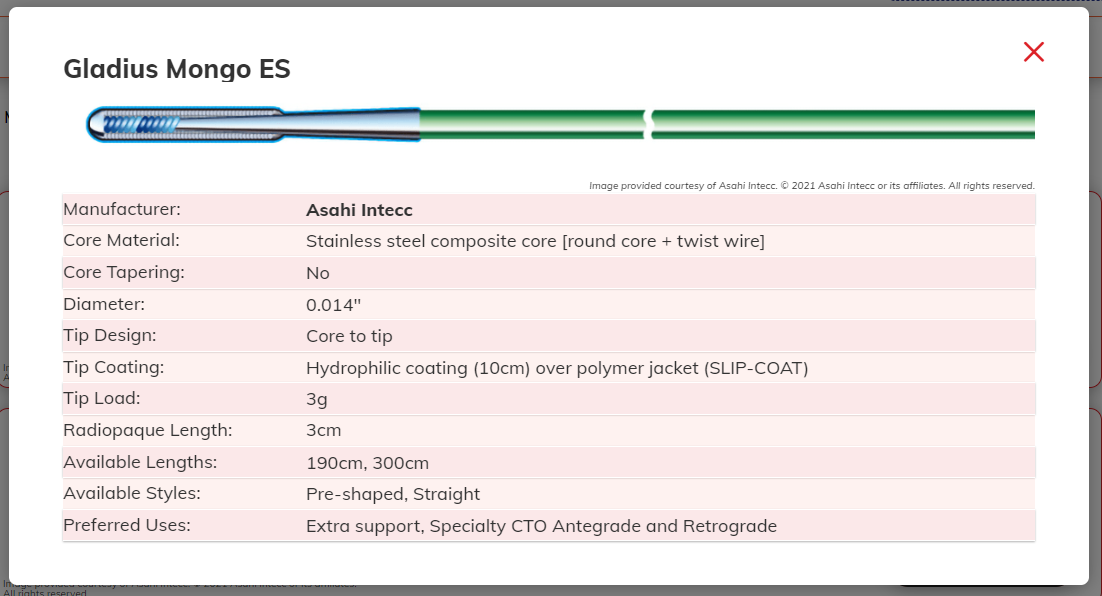 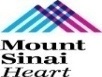 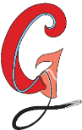 GuidewireAID – Our common CTO MicroCatheters
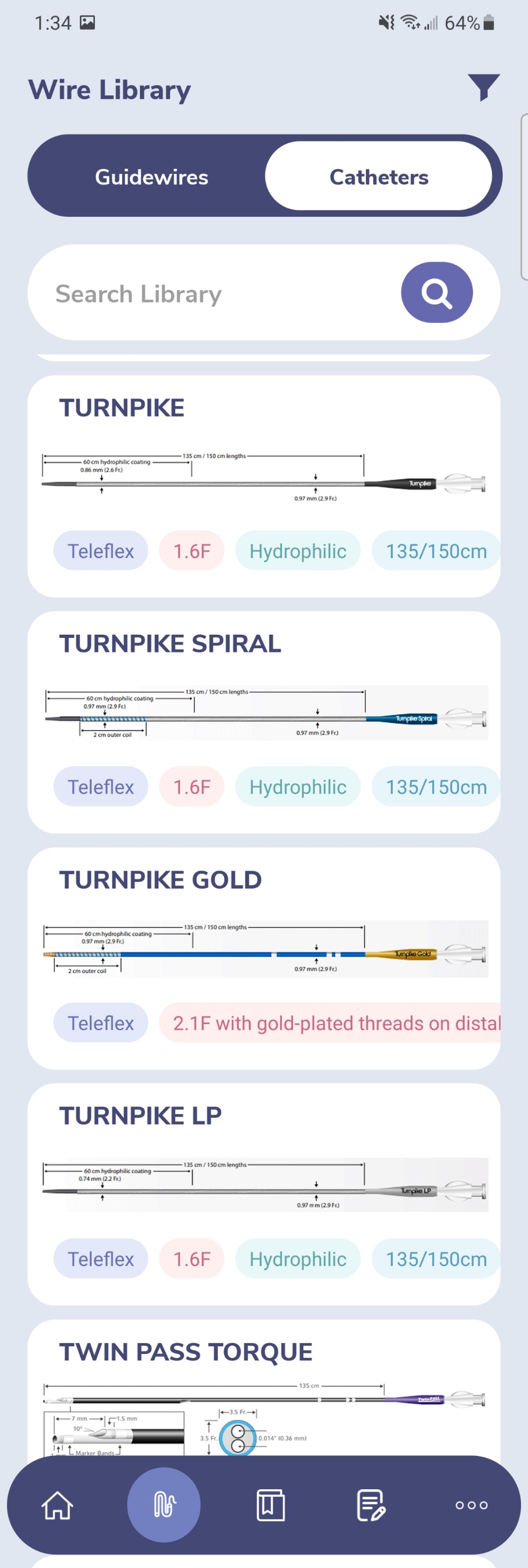 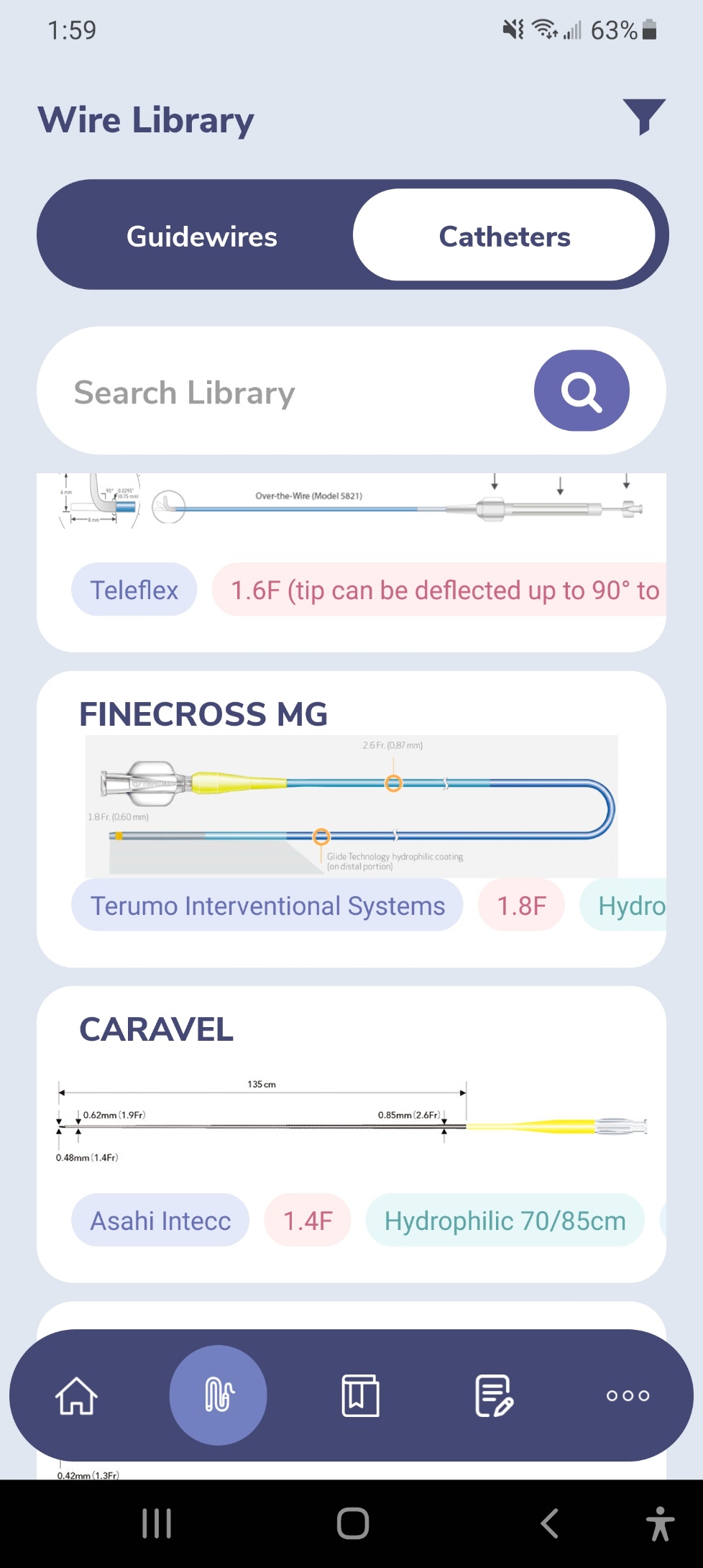 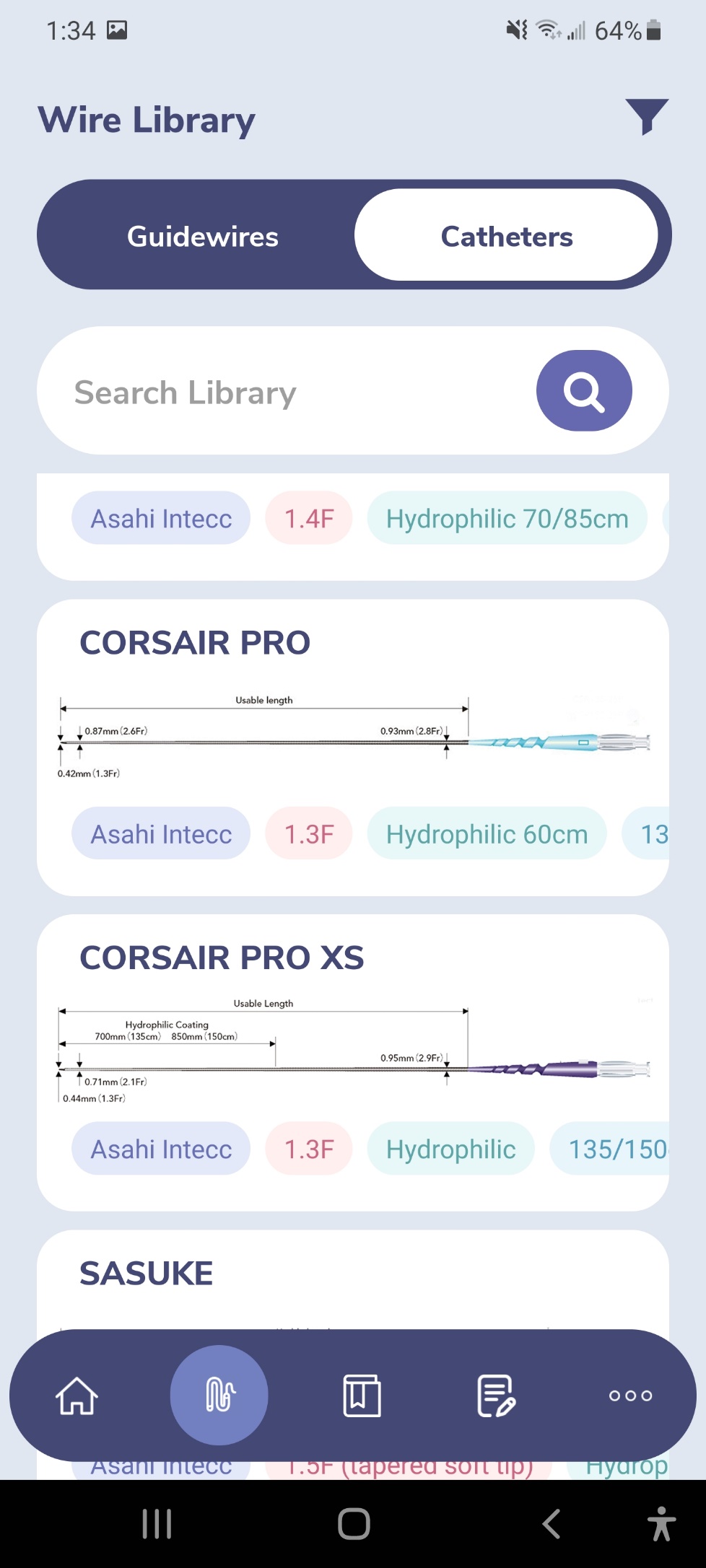 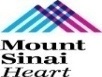 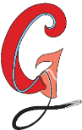 GuidewireAID – Our common CTO Microcatheters
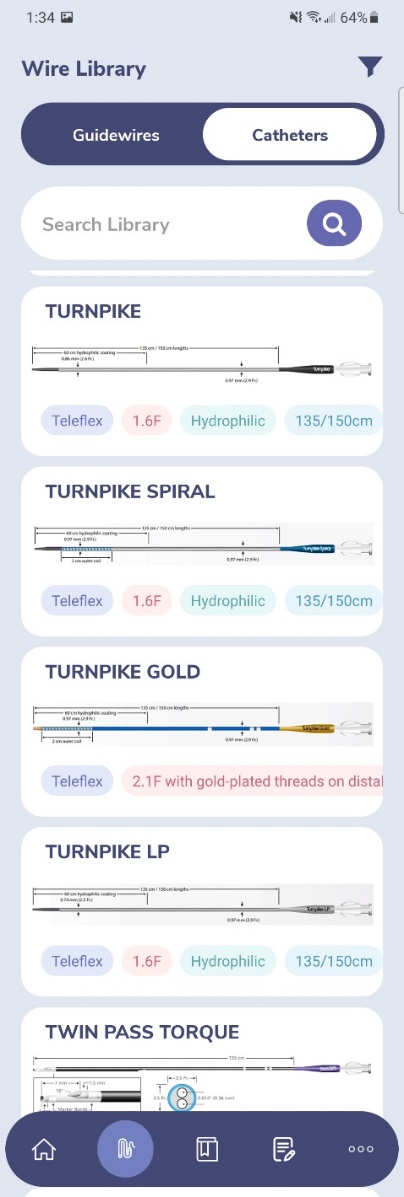 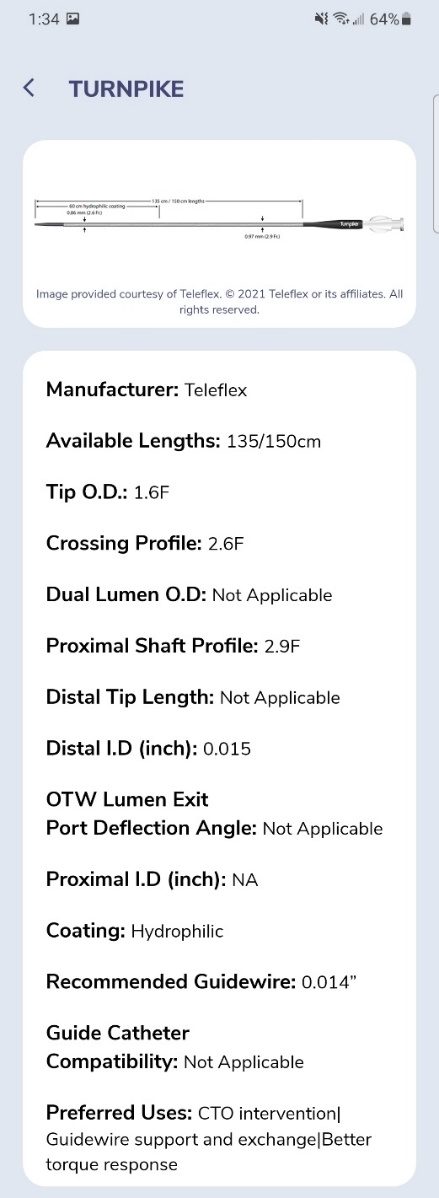 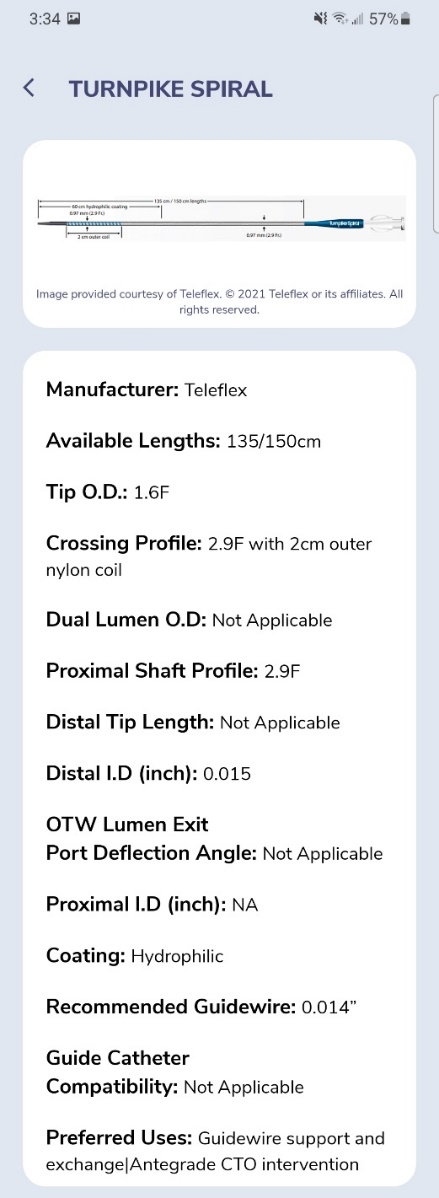 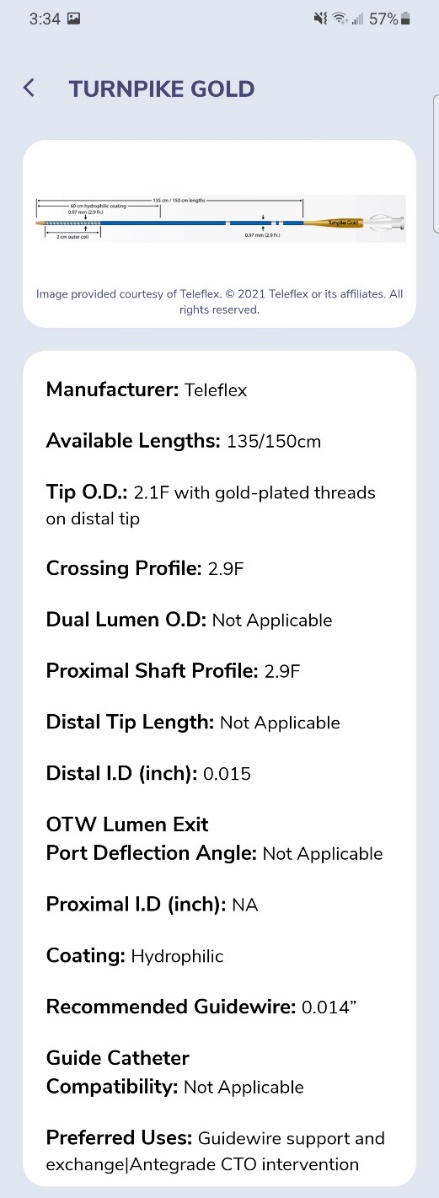 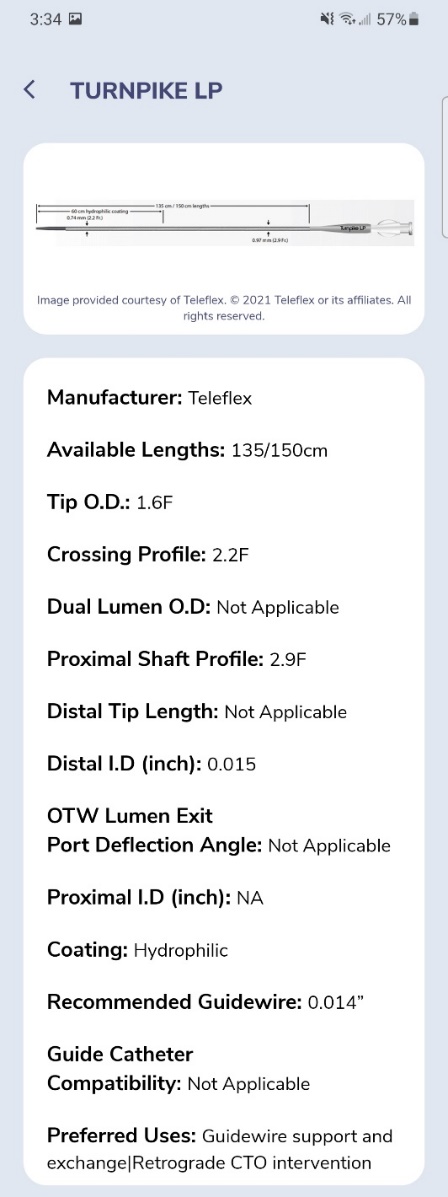 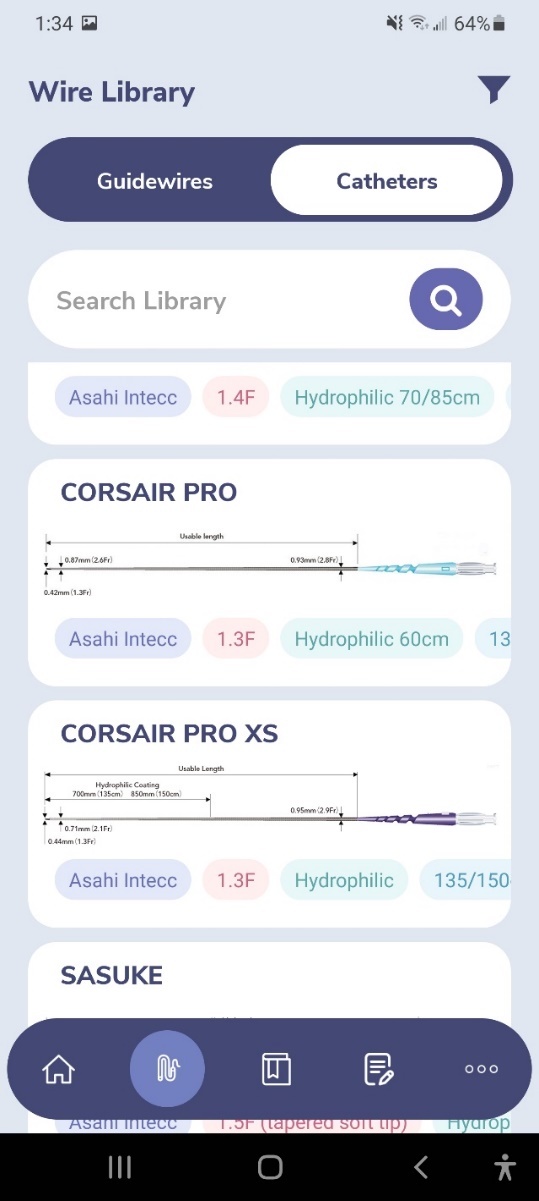 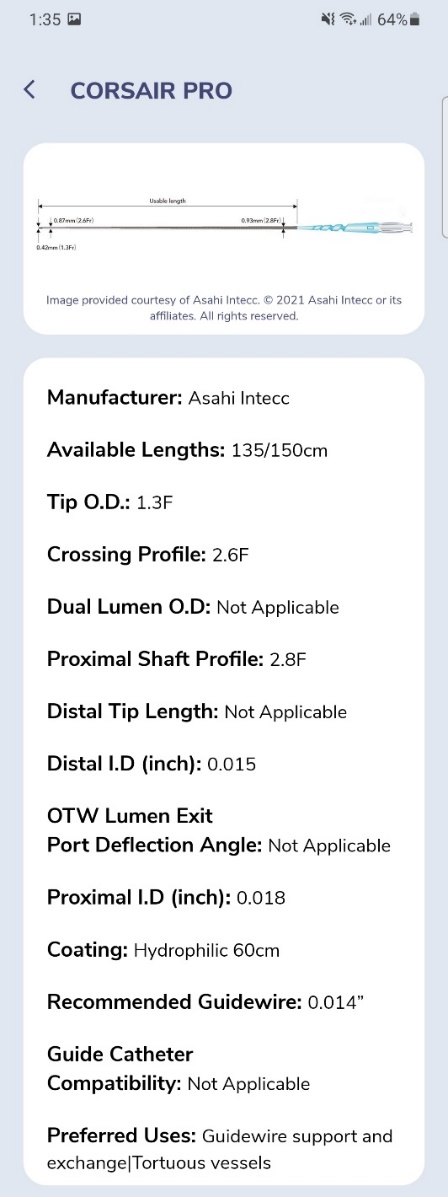 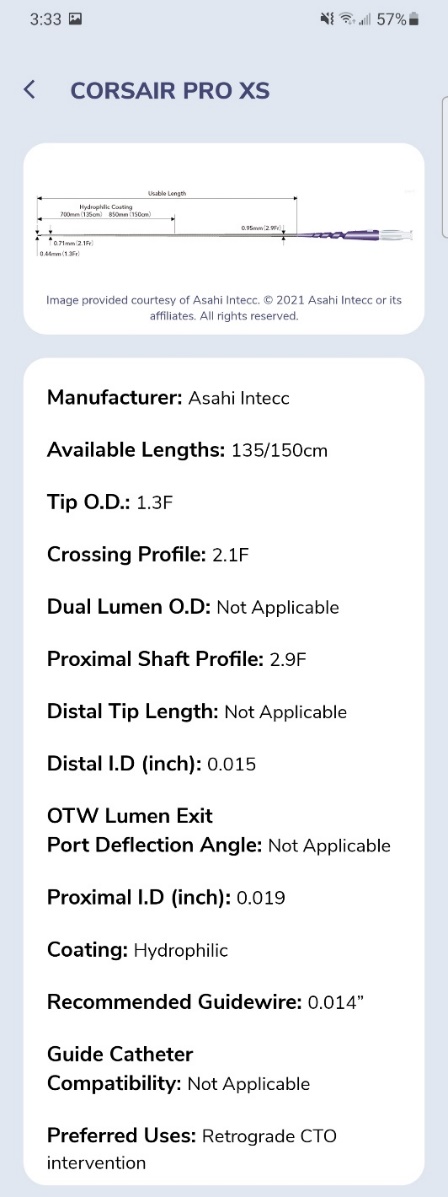 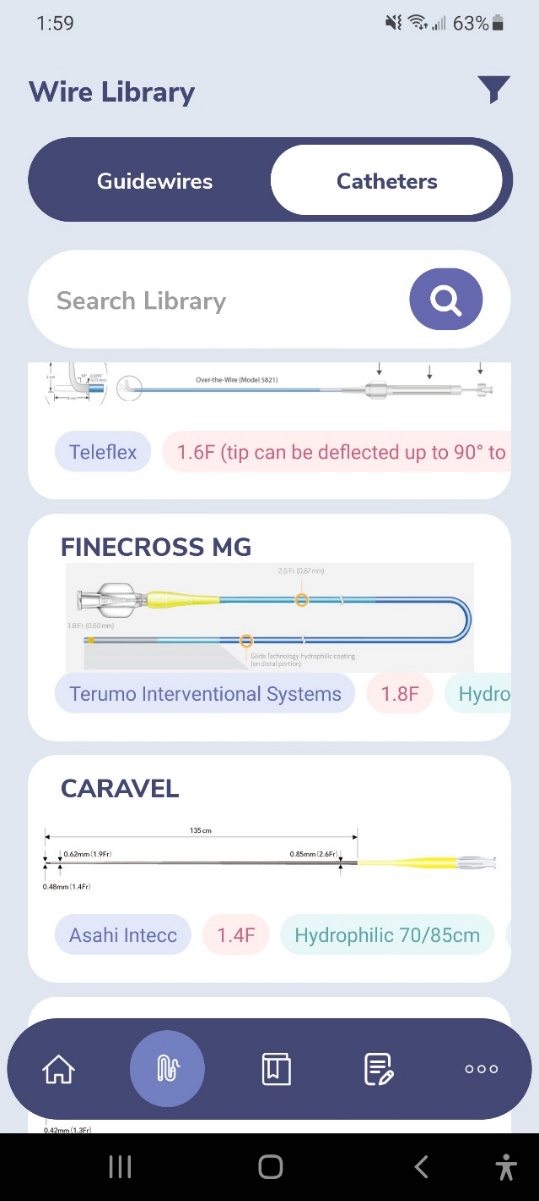 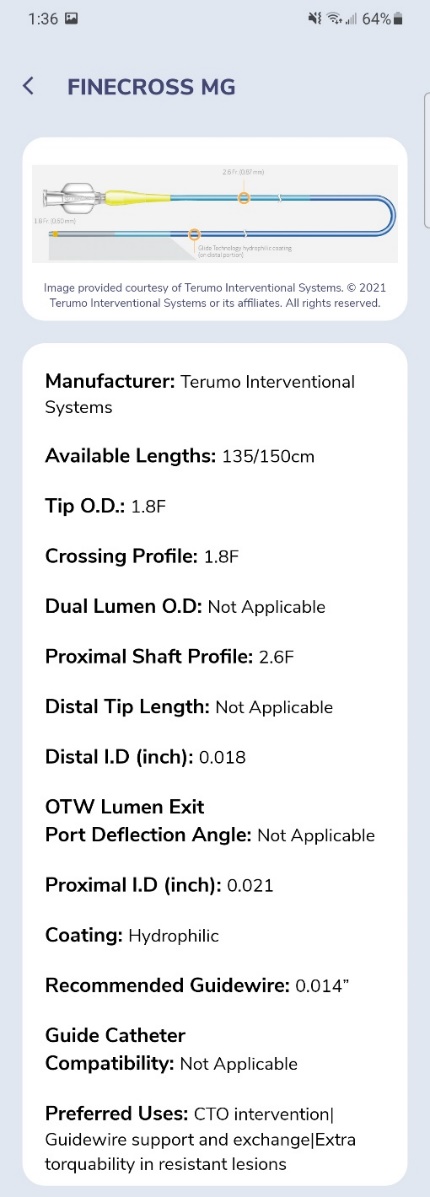